High Temperature Superconductor Cable Test Facility
Coil components and fabrication tooling
José Luis Rudeiros Fernández, Diego Arbelaez, P. Ferracin, R. Hafalia, P. Hayes, R. Lee, P. Mallon, G. Sabbi, M. Solis, G. Vallone
Lawrence Berkeley National Laboratory

February 16, 2023
LBNL, Berkeley, CA
1
Outline
Introduction
Winding support structure
Winding base 
Placement of the pole
Winding
Preparation for reaction
Reaction
Preparation for impregnation
Impregnation
Summary
2
Introduction
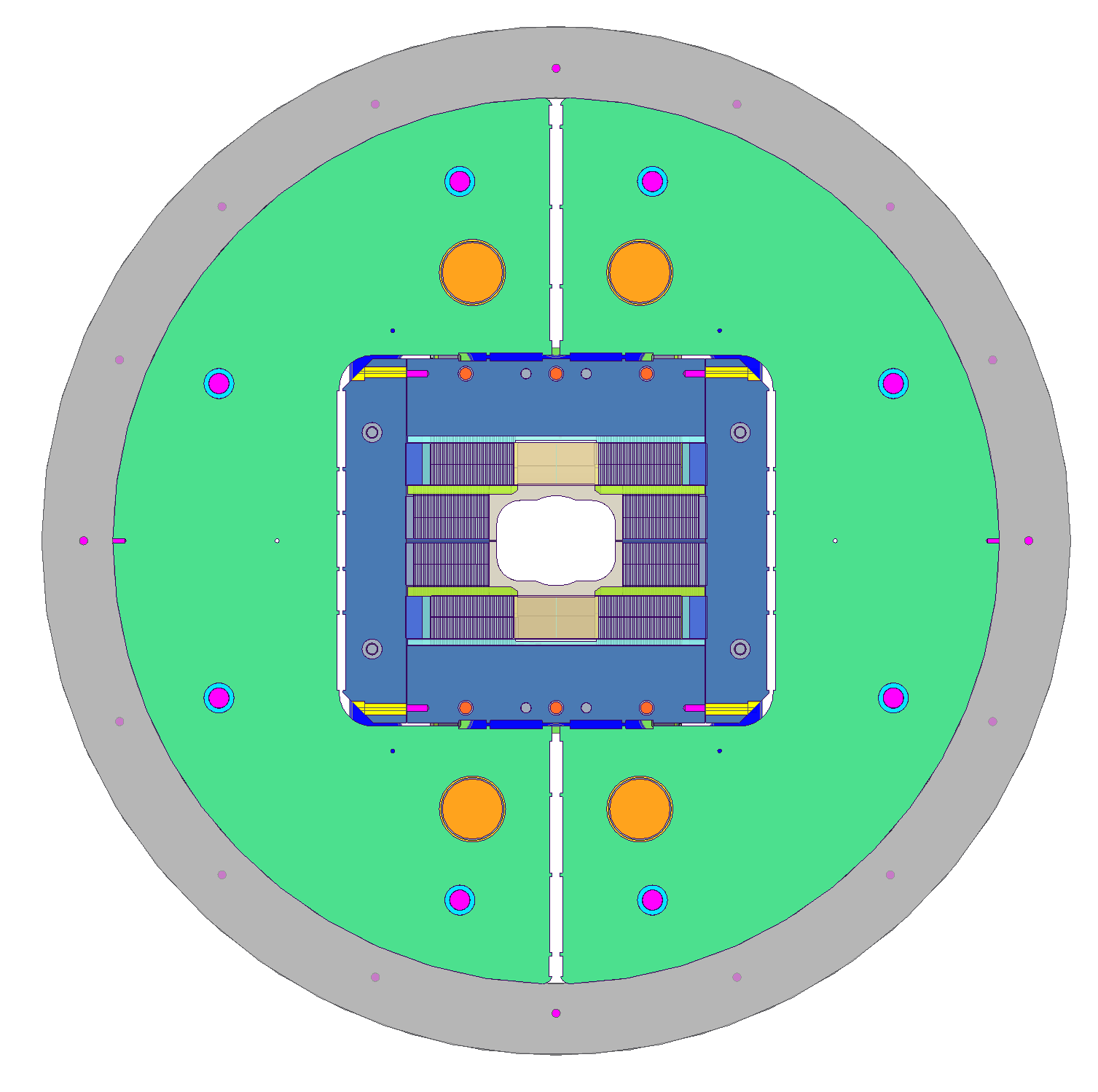 Aluminum shell
Presentation of main components, manufacturing tooling, and fabrication sequence of coil 1.
Components, fabrication tooling, and process expected to feedback into coil 2.
Iron yoke
Iron yoke rods
Magnet rods
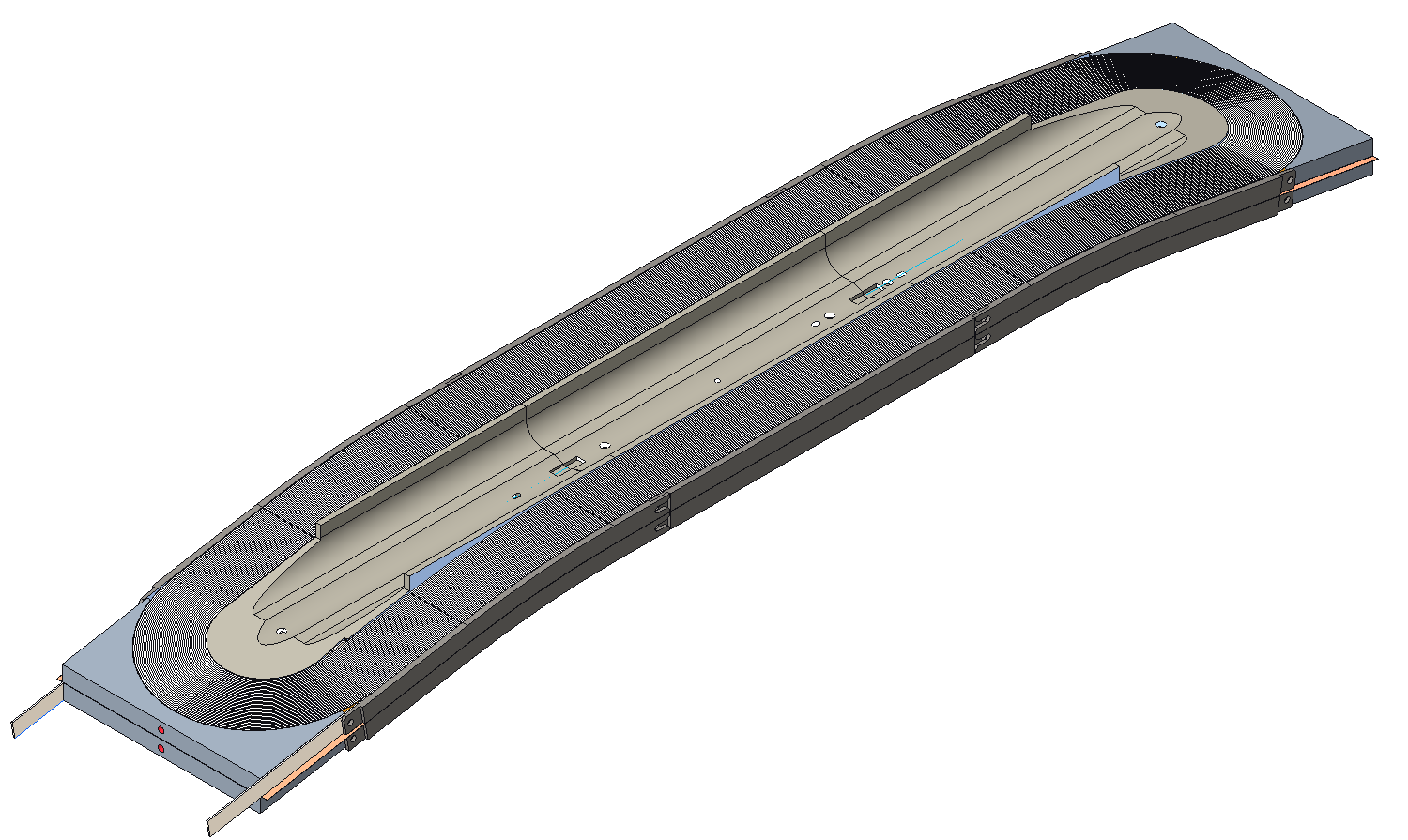 Steel keys
Laminated iron pads
Steel pusher
G10 shim
Iron pole
Coil 2
Coil 1
Steel spacer
Al spacer
AlBr rail
Ti pole
Steel rail
3
Outline
Introduction
Winding support structure
Winding base 
Placement of the pole
Winding
Preparation for reaction
Reaction
Preparation for impregnation
Impregnation
Summary
4
Winding support structure
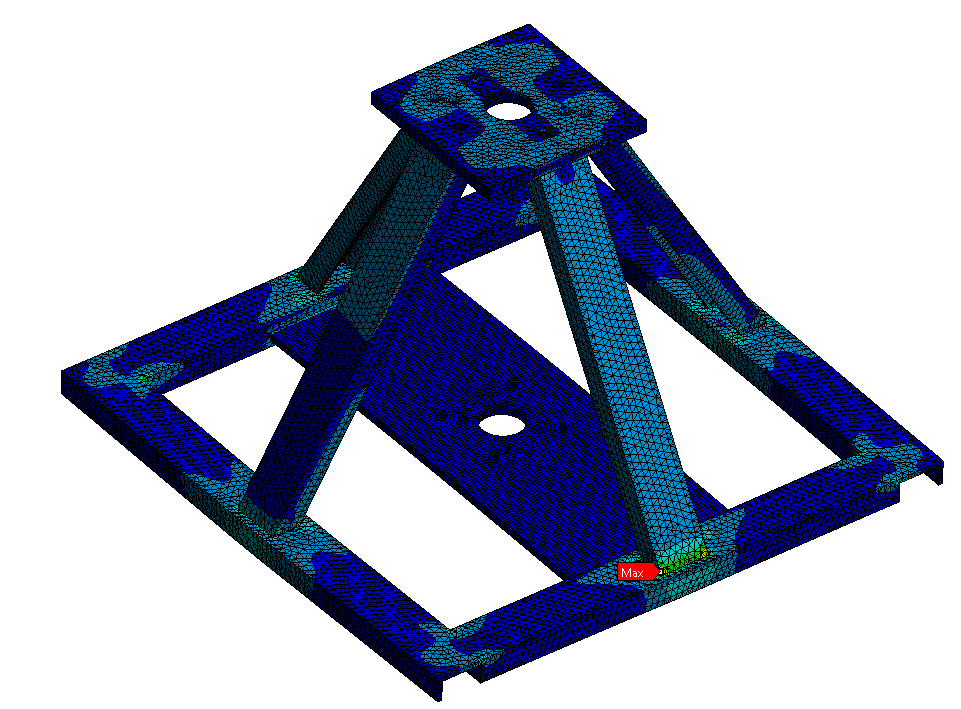 Following the FE analysis performed, the main winding table selected for the project has been updated with new components to allow for the coils to be wound.
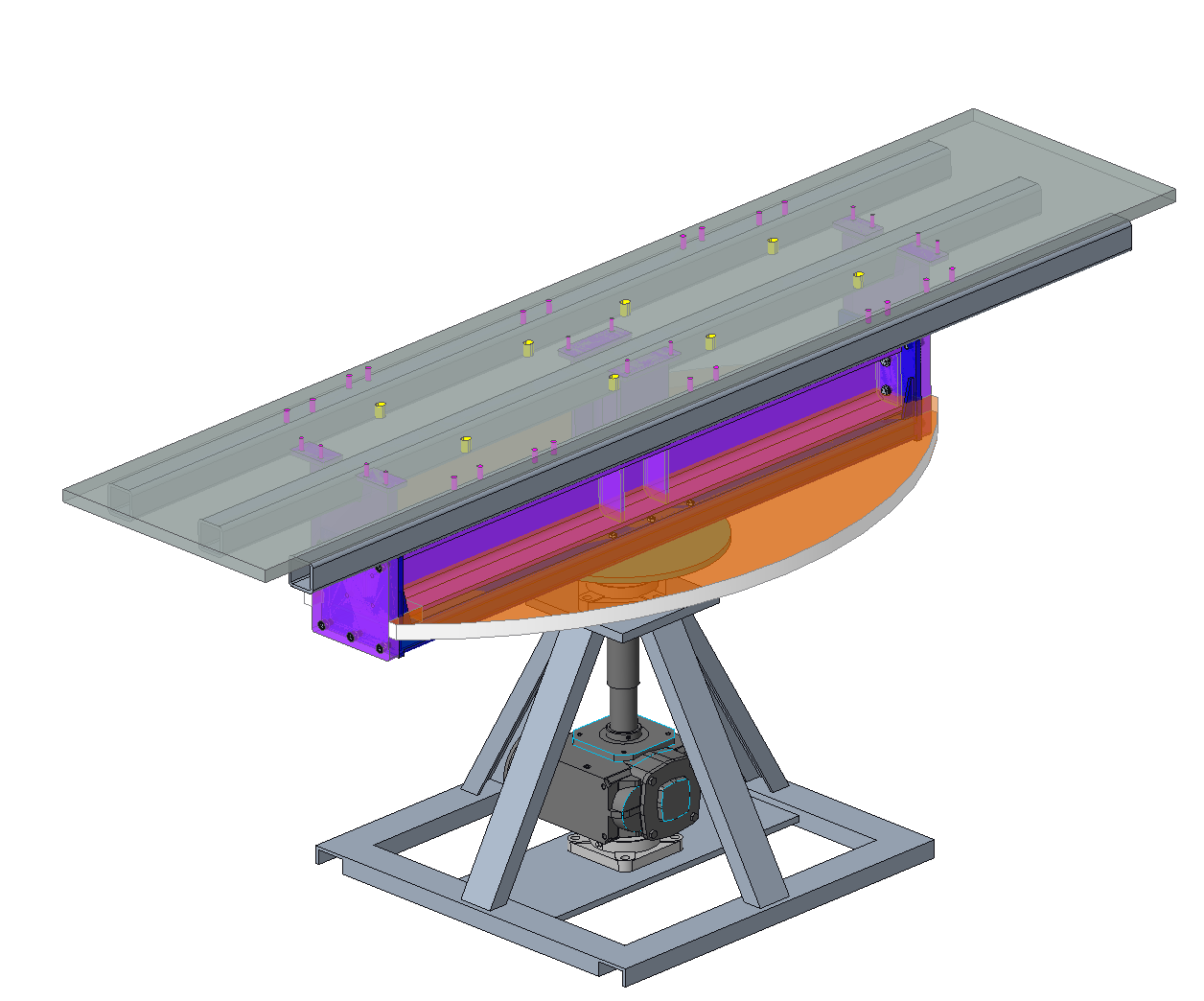 Winding support structure
Winding table
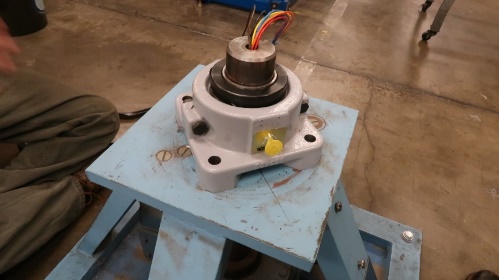 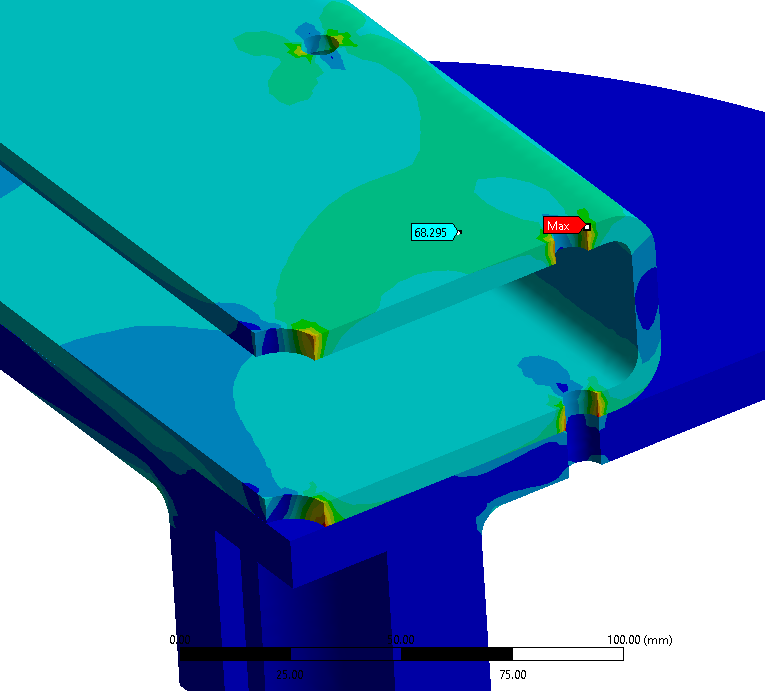 5
Winding support structure
Two layers of mica are placed on the top of the winding support structure to improve sliding.
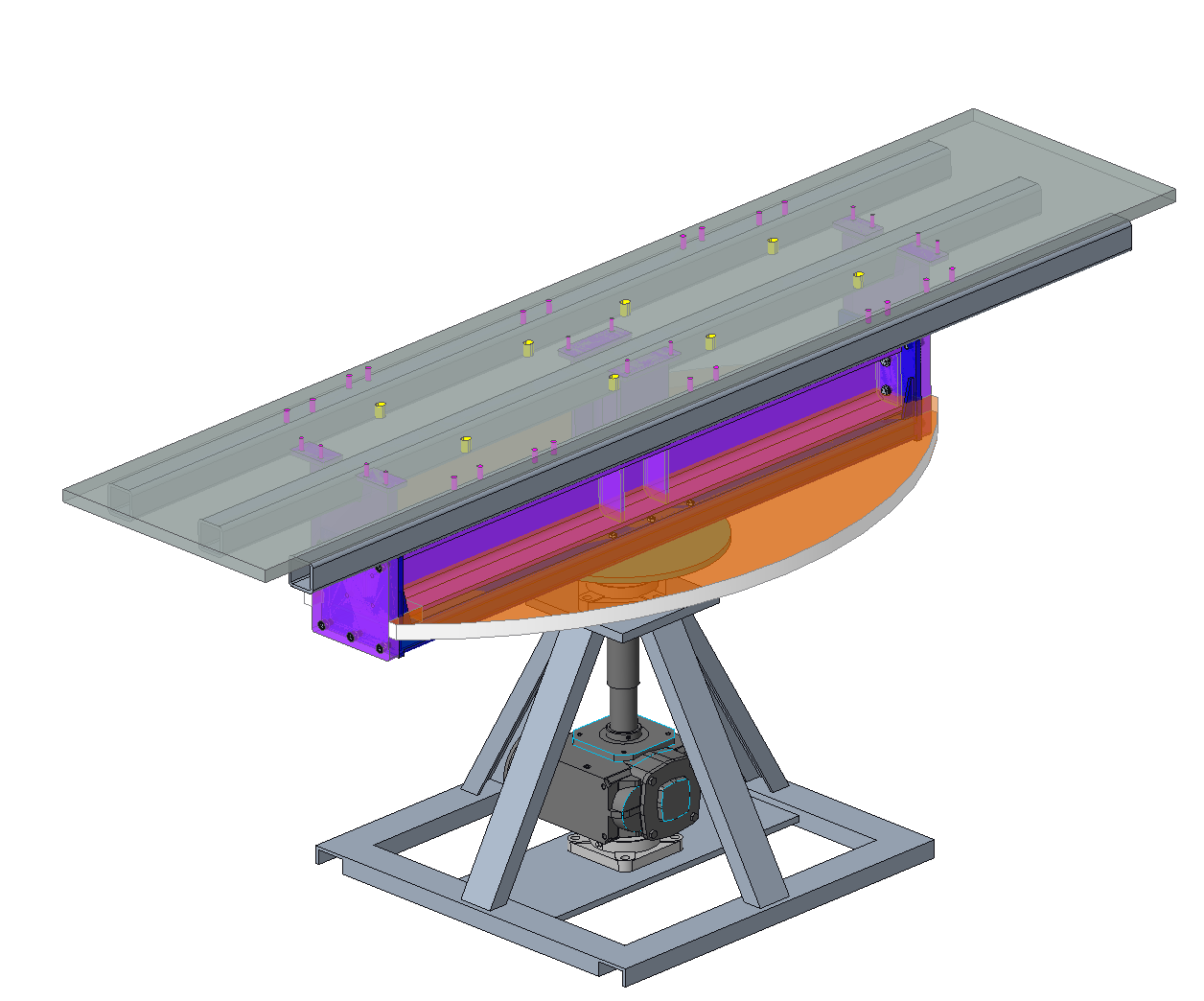 Winding table
6
Outline
Introduction
Winding support structure
Winding base 
Placement of the pole
Winding
Preparation for reaction
Reaction
Preparation for impregnation
Impregnation
Summary
7
Winding base
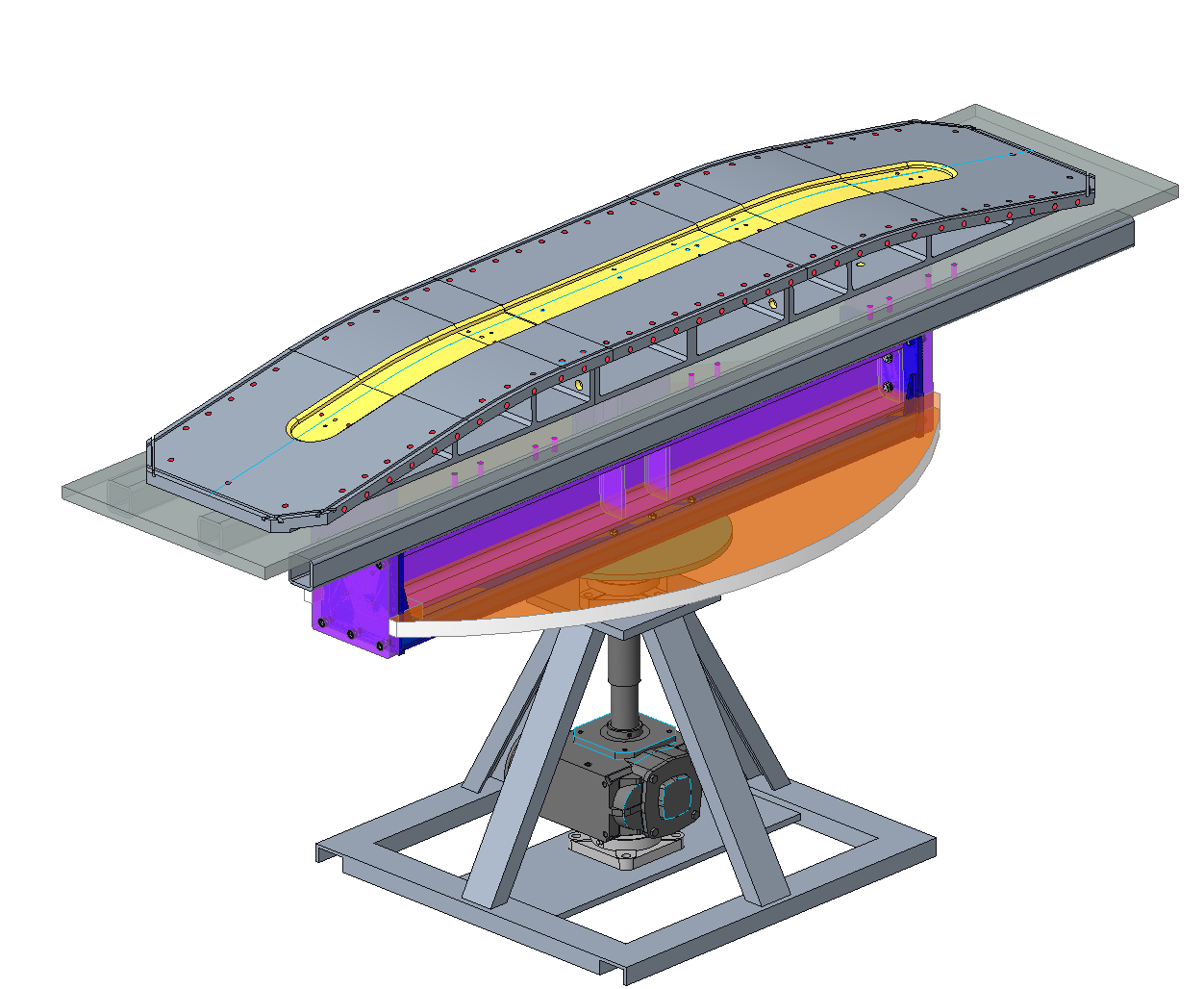 The winding base is divided into three different parts with a similar structure to FRESCA2.
The parts are placed and aligned on top of the mica layers.
During winding, the three winding bases are fixed to the support structure.
The three parts are separated according to a gap* computed to account for:
Reduction of the gap due to the relaxation of winding tension.
Allow the coil to move freely during the reaction process.
Prevent the stretching of the coil during the reaction due to higher thermal expansion of the table material
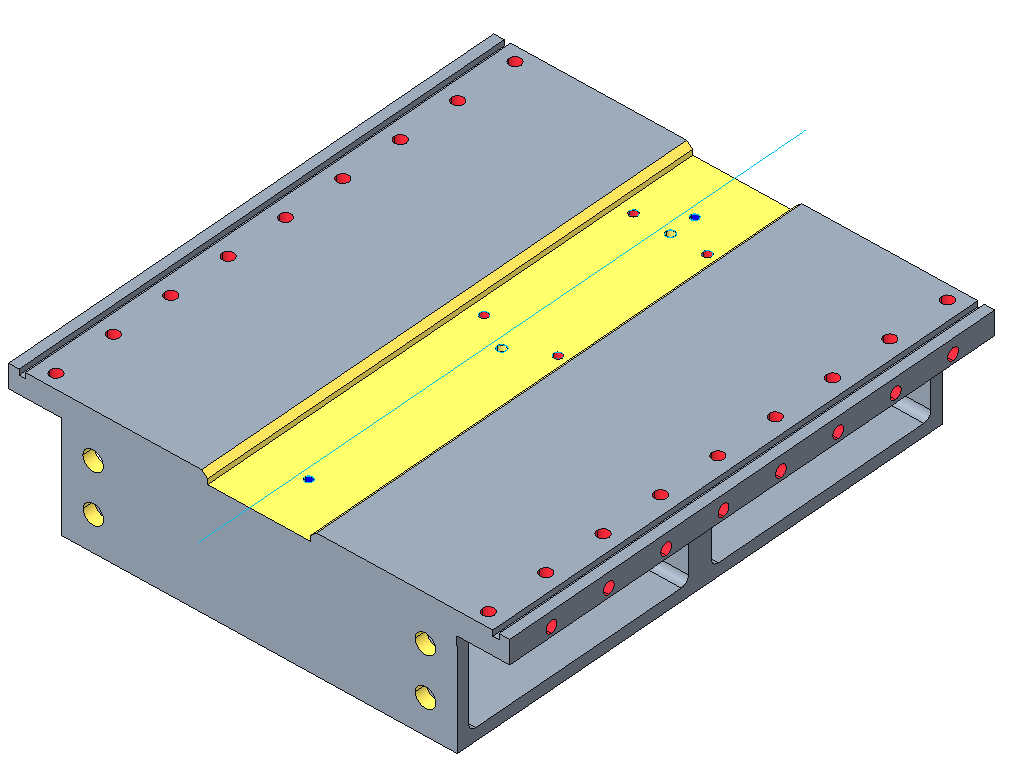 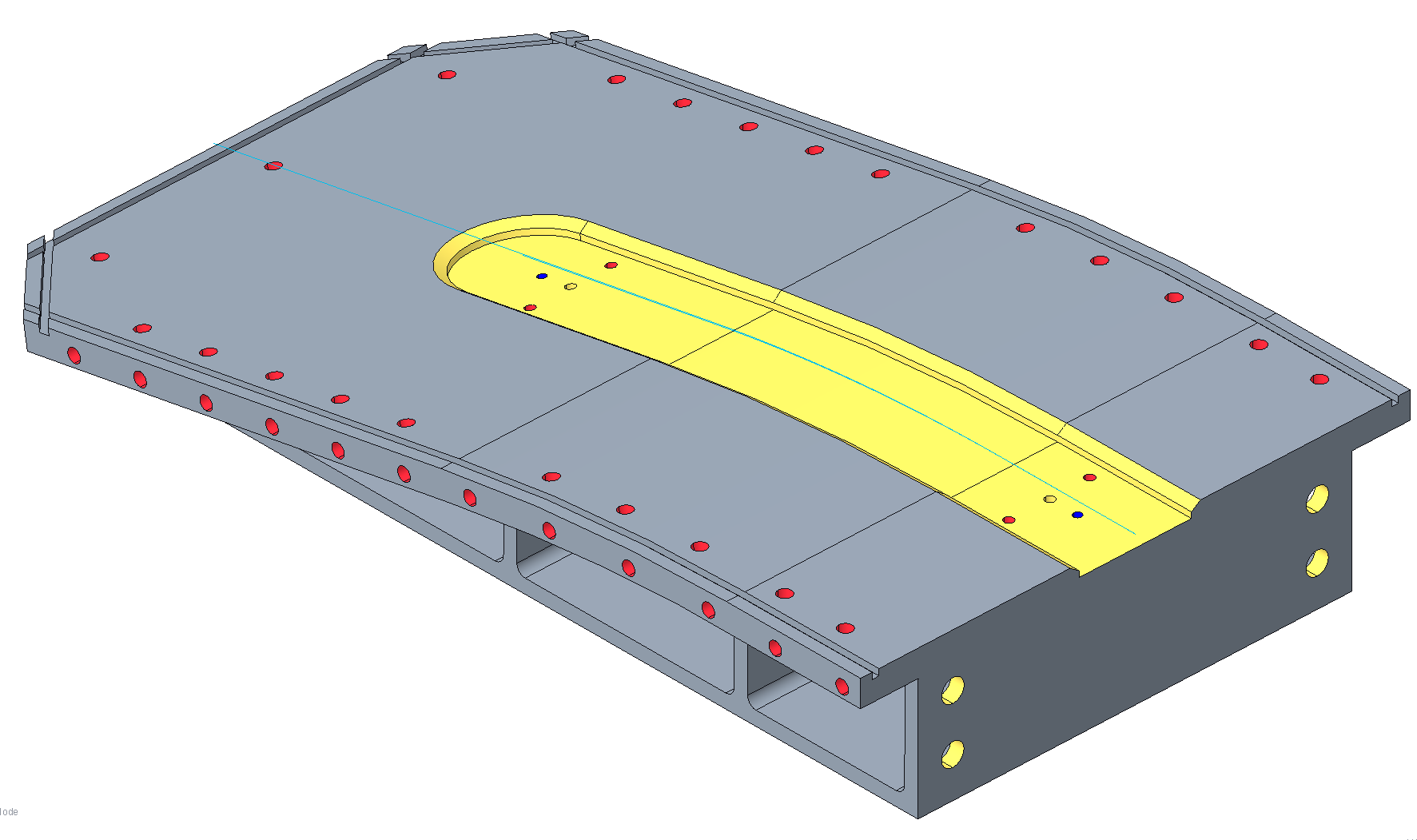 *To be discussed later
8
Winding base – development
Pole piece
Winding tests
A series of winding tests were performed in order to determine the optimal hard bend radius of the cable in the transition-to-ramp region (1400 mm).
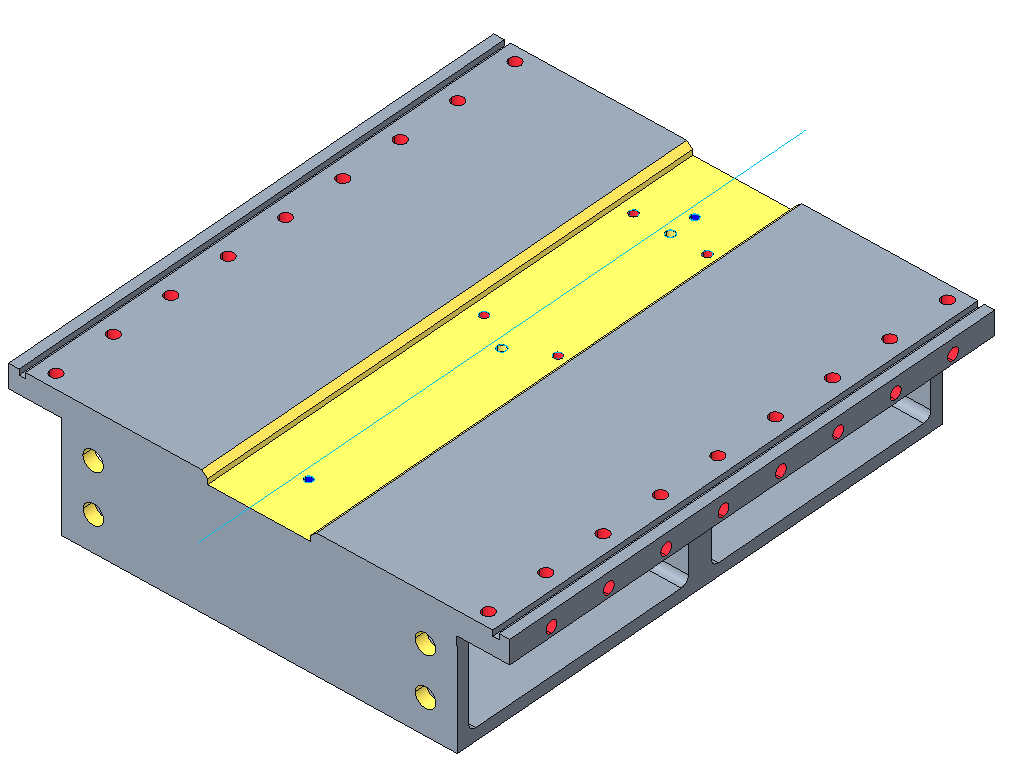 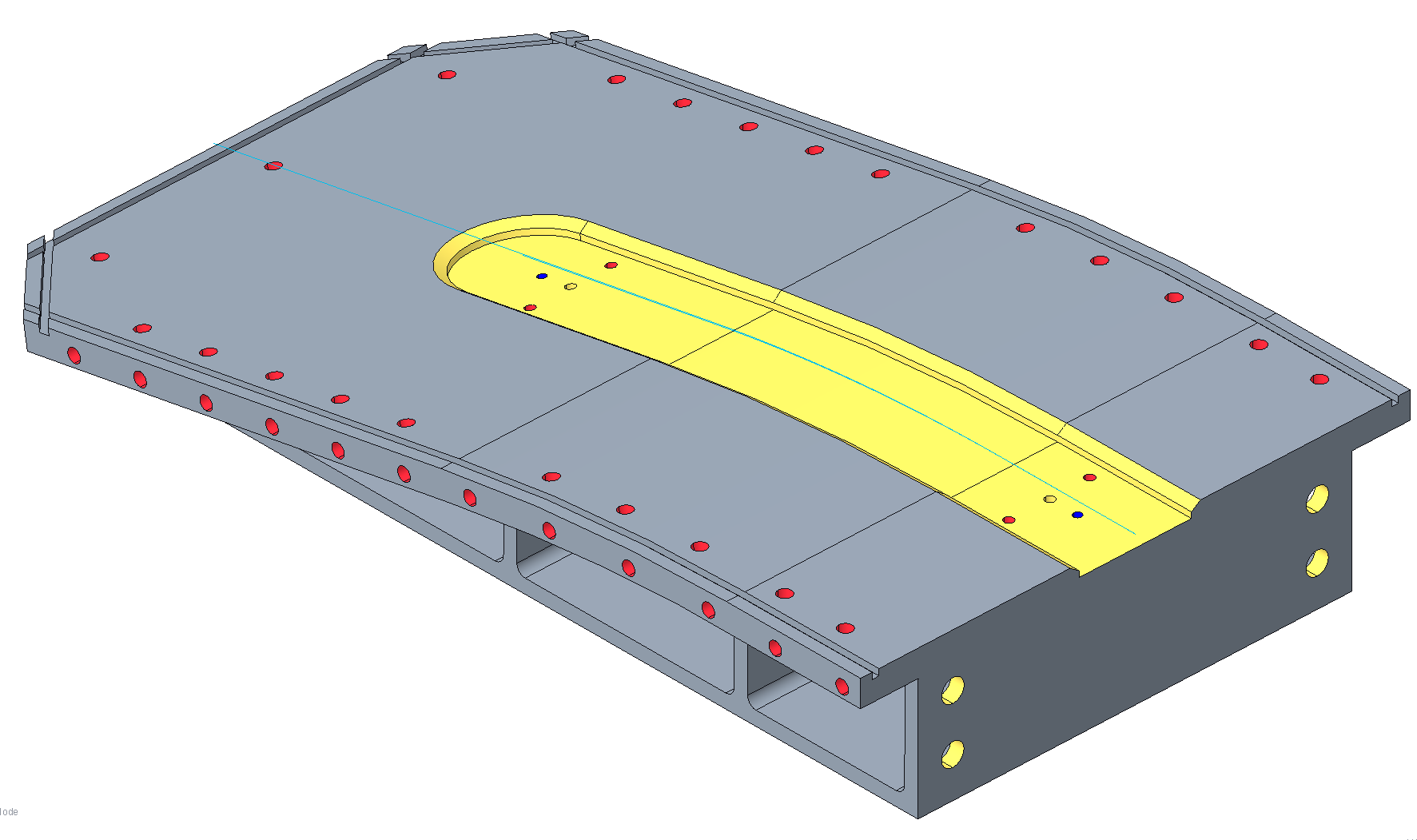 3
2
1
Base support
Supports
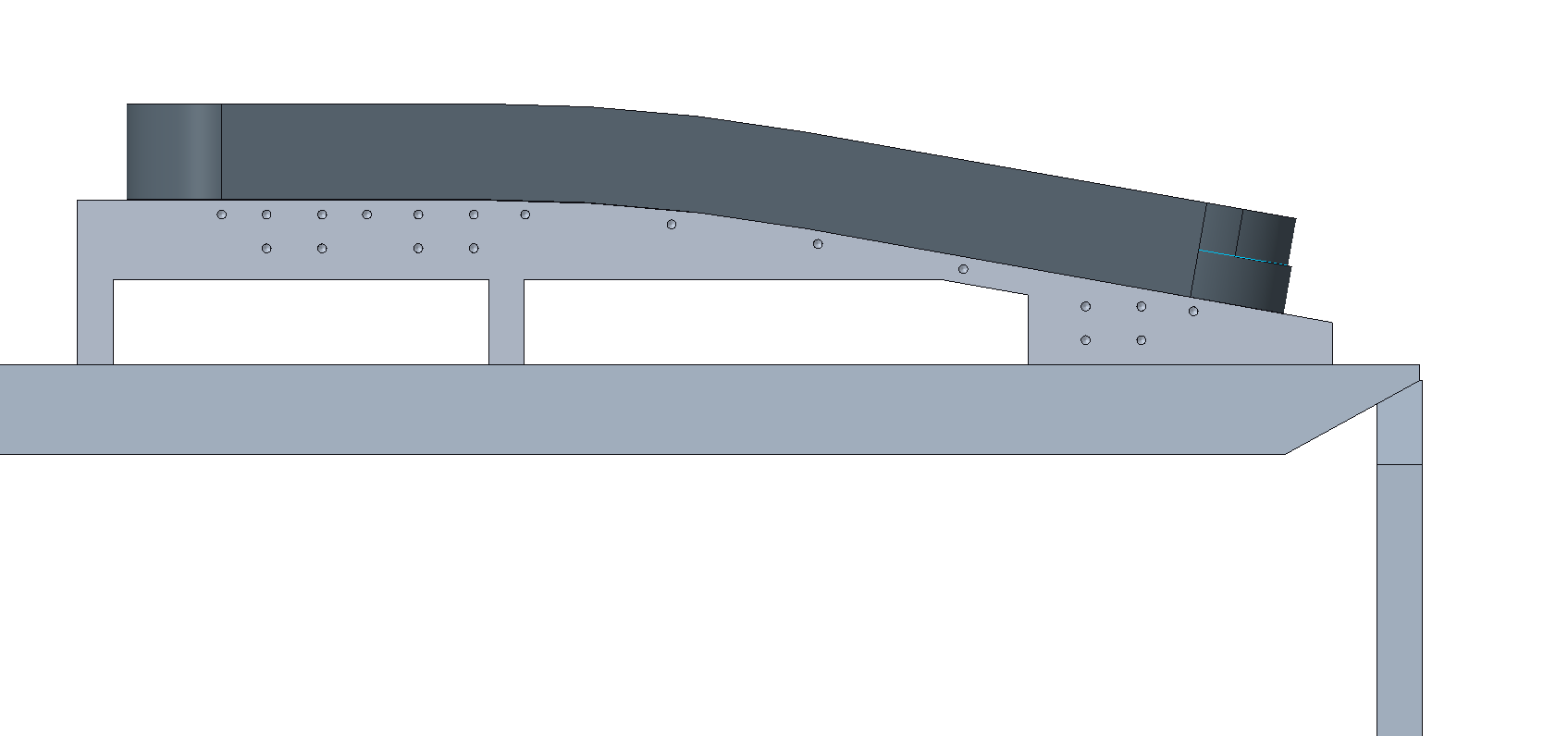 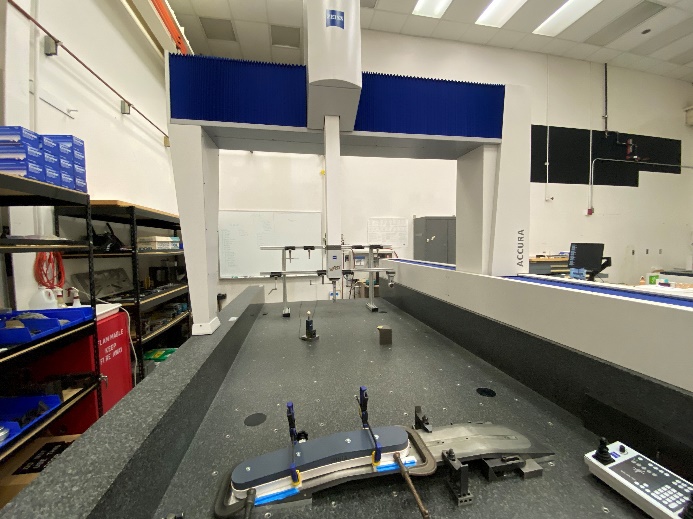 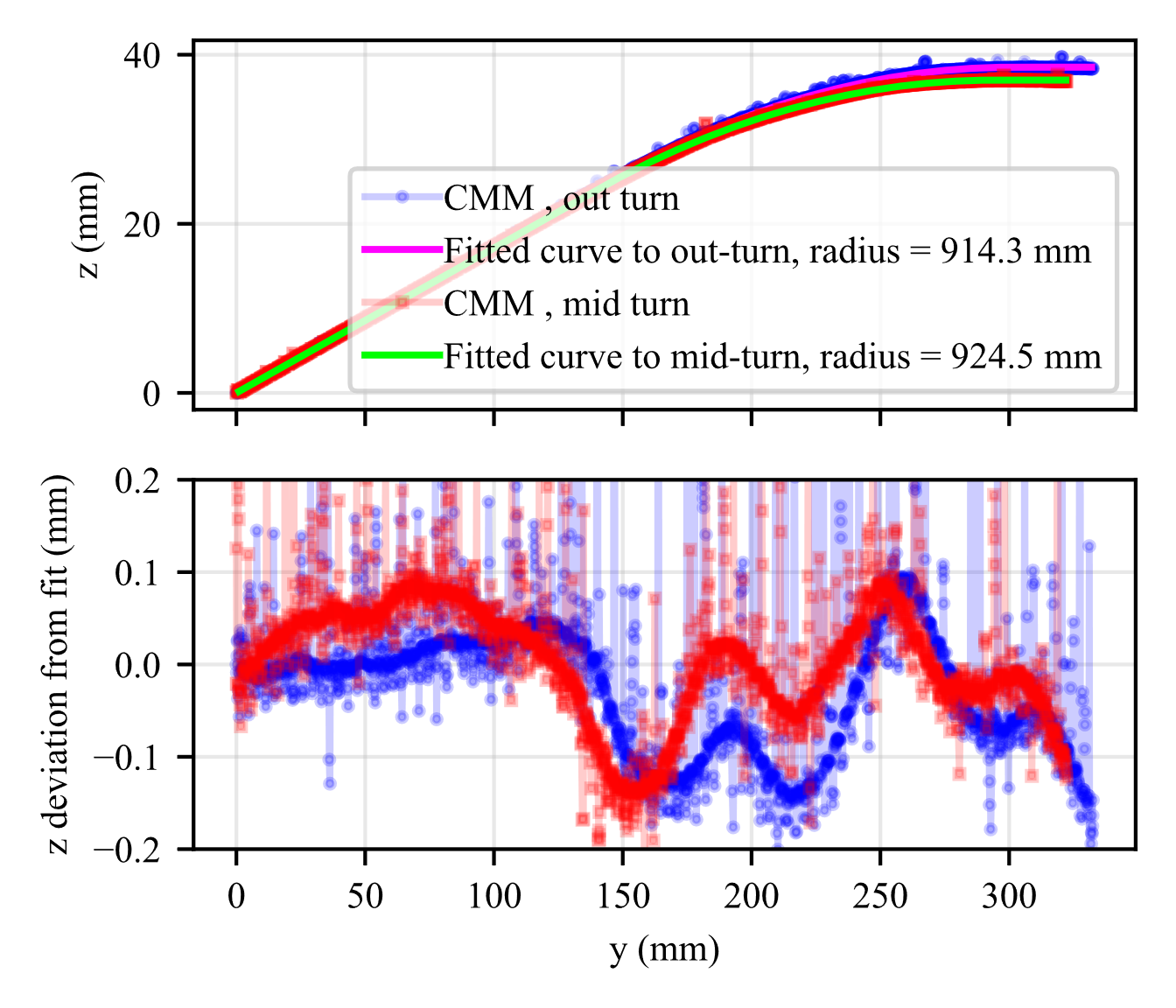 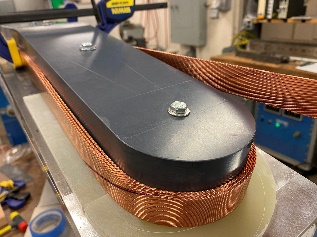 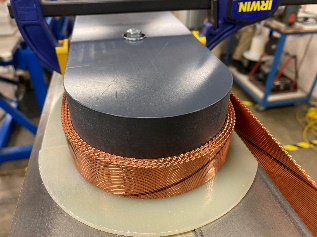 3D printed support
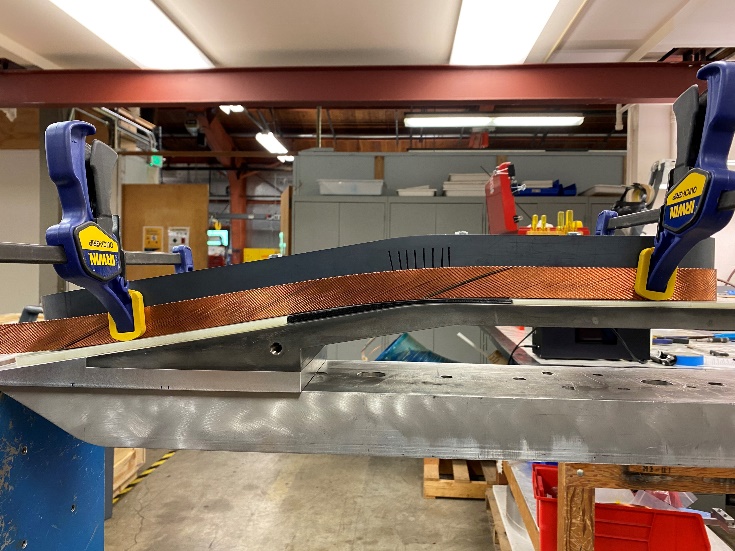 *Rudeiros Fernández, JL, et al. "Engineering Design of a Large Aperture 15 T Cable Test Facility Dipole Magnet." IEEE Transactions on Applied Superconductivity 32.6 (2022): 1-5.
9
Winding base
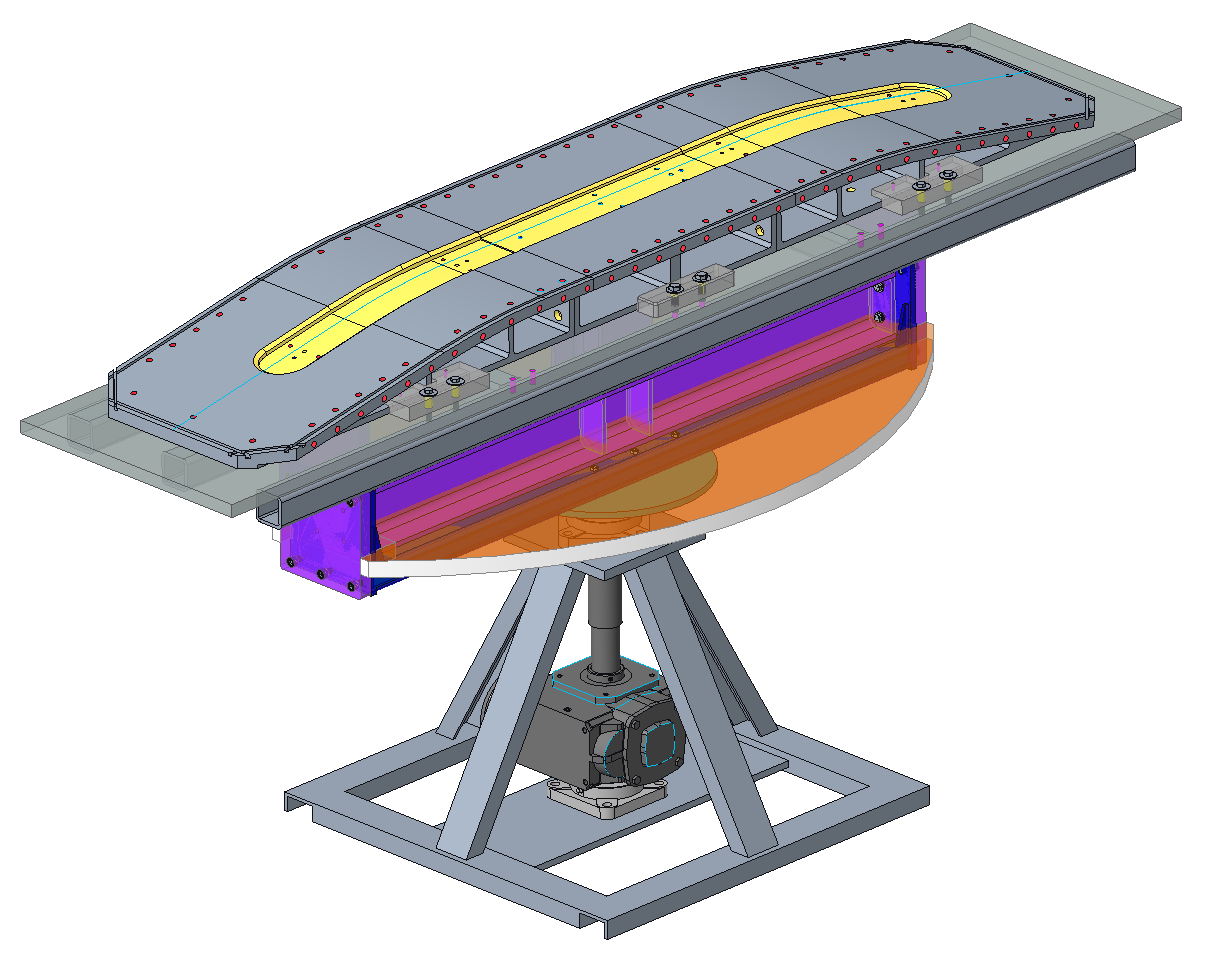 Two layers of mica are placed on top of the winding base parts to improve the sliding of the coil during reaction.
Three parts on each side are placed to constrain certain degrees of freedom of the winding base in relation to the support structure.
10
Outline
Introduction
Winding support structure
Winding base 
Placement of the pole
Winding
Preparation for reaction
Reaction
Preparation for impregnation
Impregnation
Summary
11
Placement of the pole
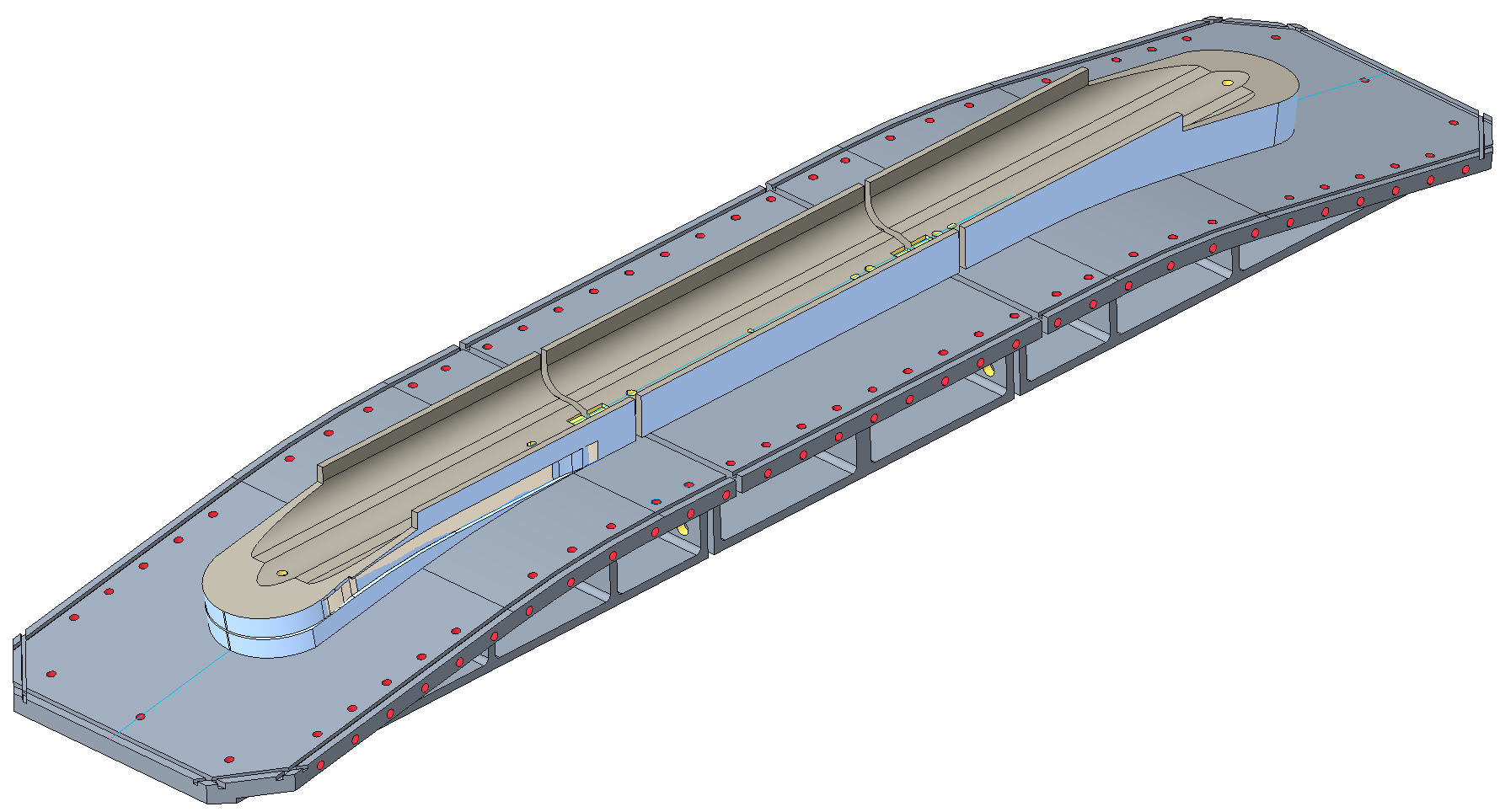 The pole is divided into three different parts with a similar structure to FRESCA2.
The parts are placed on top of the winding base and aligned to them.
During winding, the three pole parts are fixed to the respective winding base part.
The three pole parts are separated according to a gap* computed to account for:
Reduction of the gap due to the relaxation of winding tension.
Allow the coil to move freely during the reaction process.
Prevent the stretching of the coil during the reaction due to the thermal expansion of the pole.
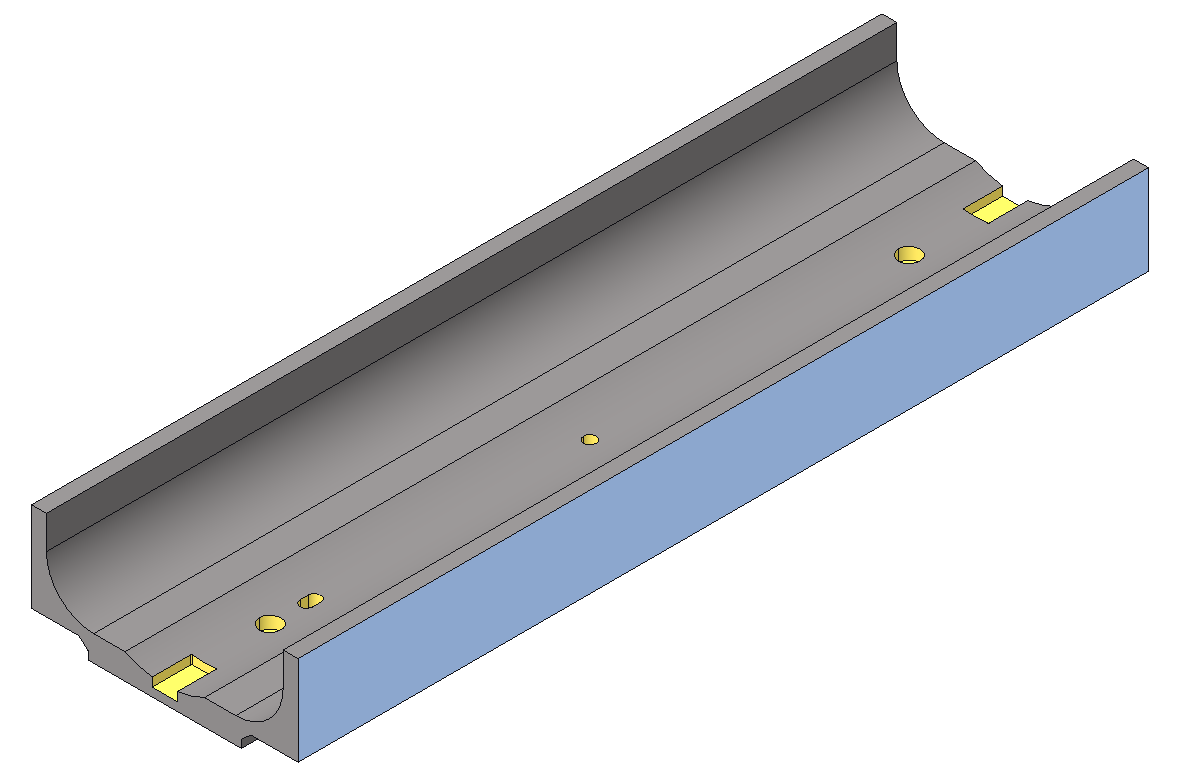 Plasma-sprayed insulation (Al2O3)
*To be discussed later
12
Placement of the pole – estimation of required gaps
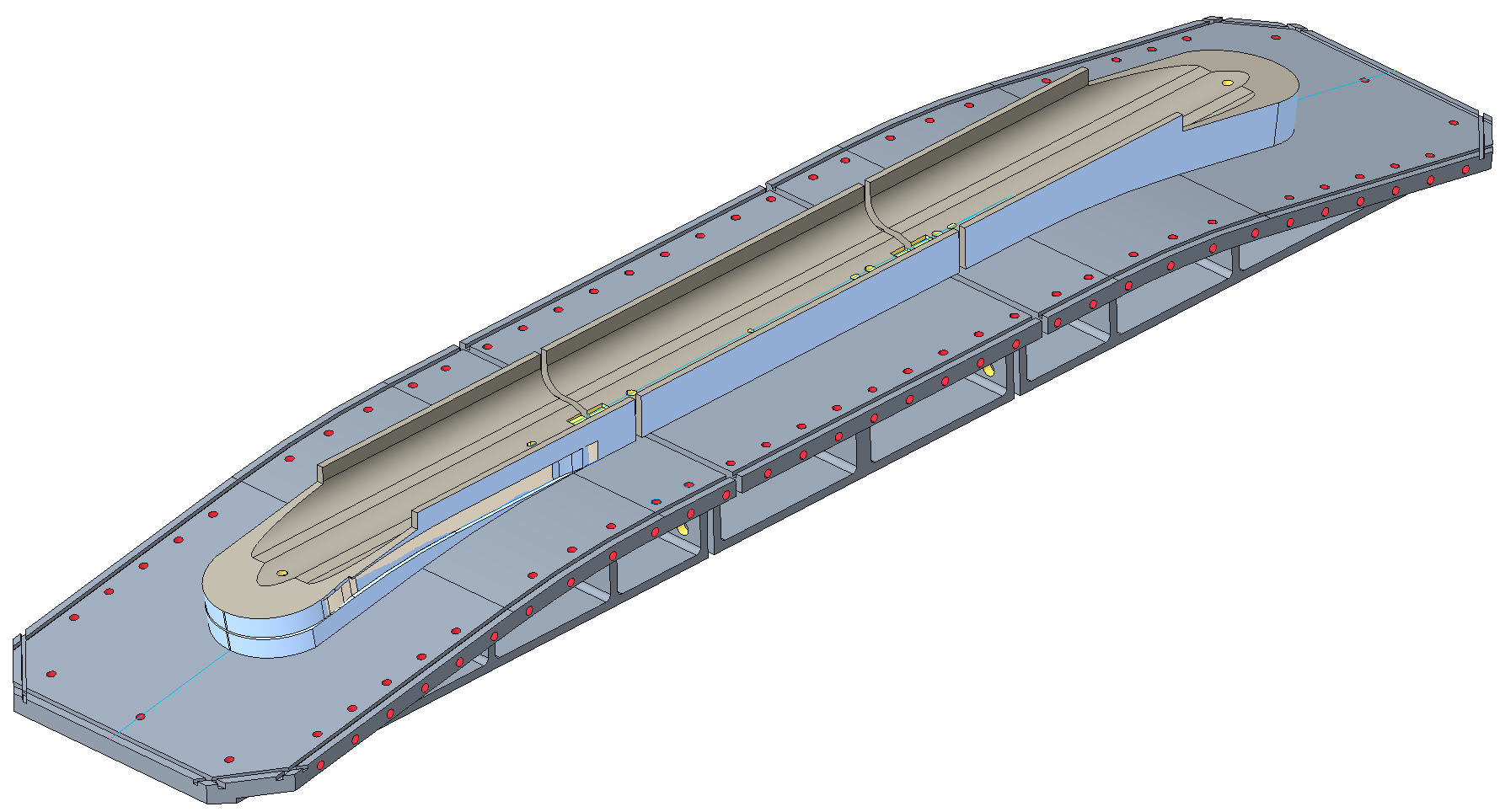 Central plane
Central plane
Pole extremity
Pole center
Cable
Main parameters
For the prototype coil, an initial gap in the pole will be established at 5 mm in order to ensure the gap does not close completely.
The material of the winding base (and all similar components) is planned to be a series 400 stainless steel (significantly lower thermal expansion in relation to 316 series, i.e. 10 vs 16 ppm/°C )
Table center
Table extremity
Gap conditions
Pole
Table
*Assuming SS 316
13
Placement of the pole – Pole and layer jump development
Layer jump tests
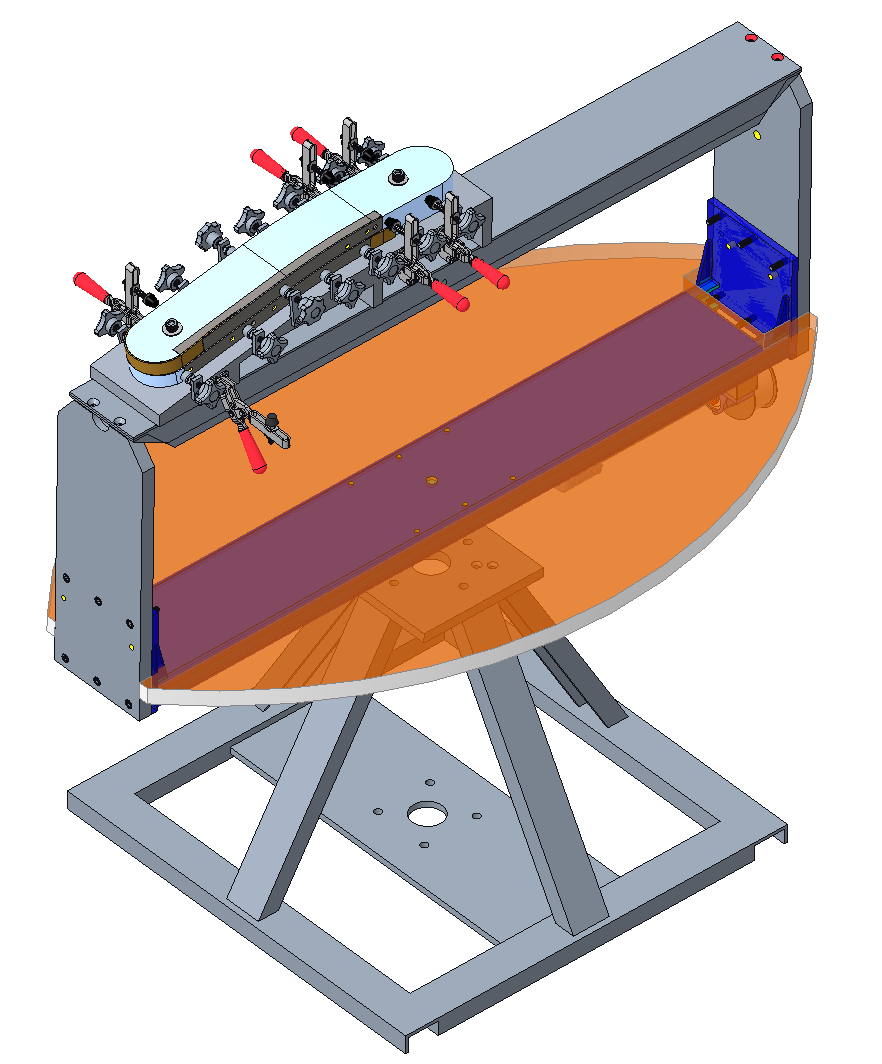 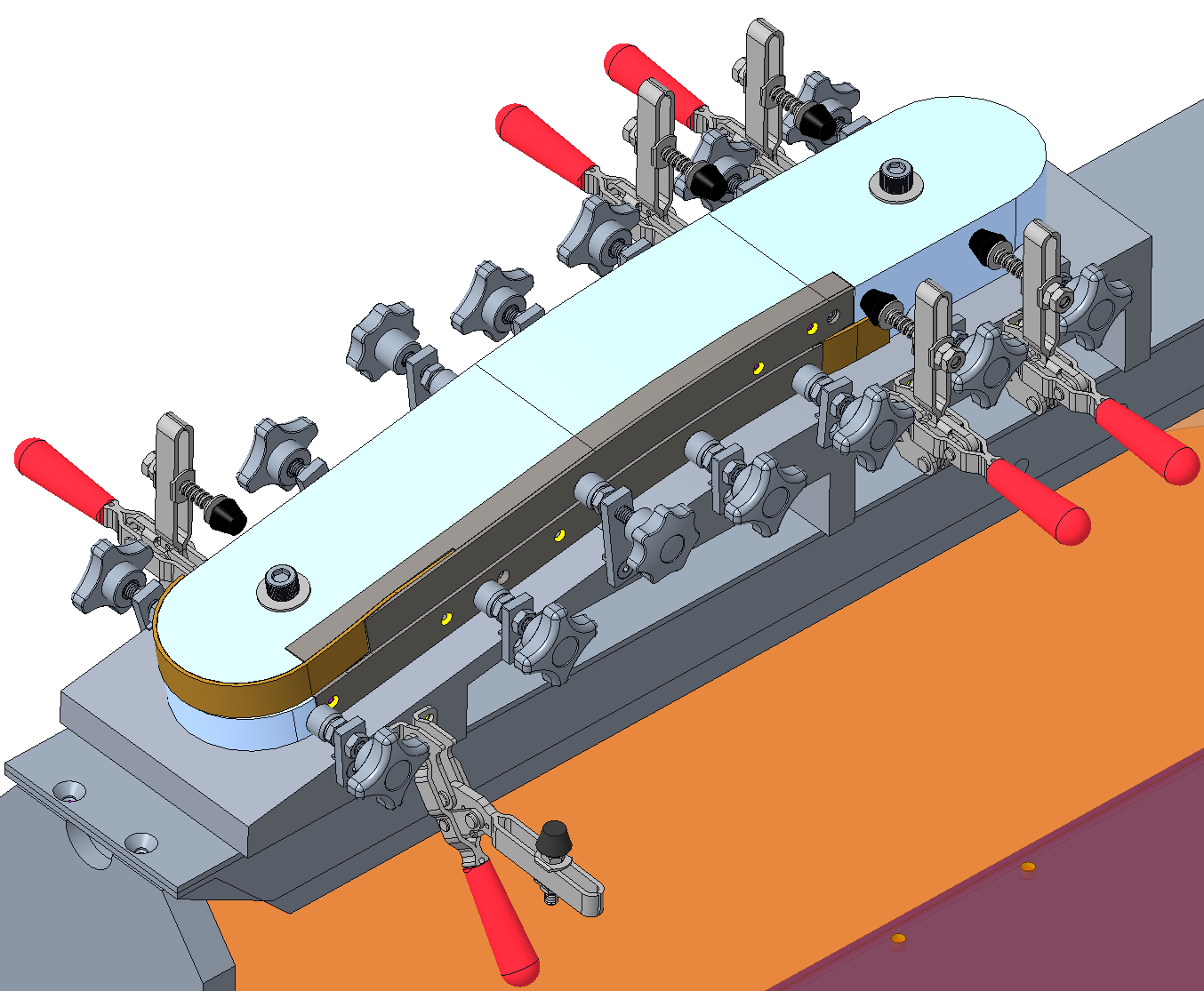 The design of the layer jump region was also validated through a series of tests.
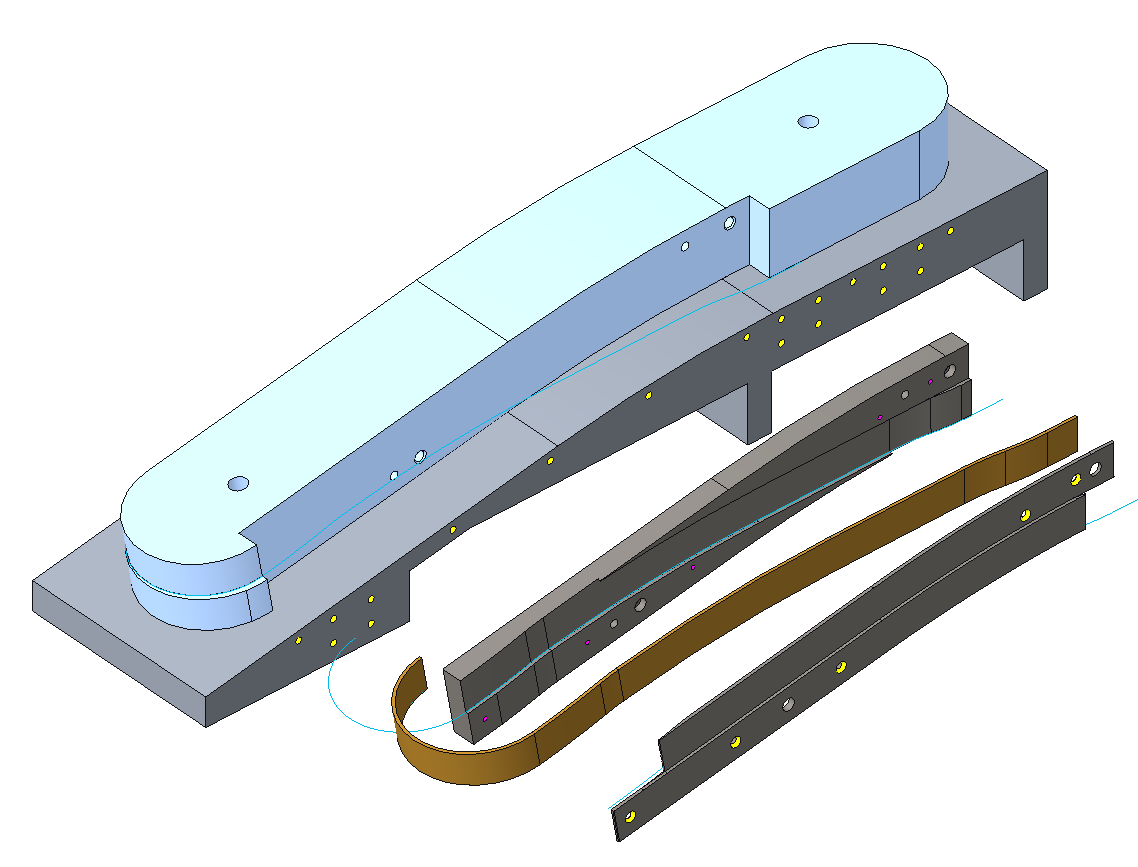 Winding table
3D printed bluestone pole
Base support
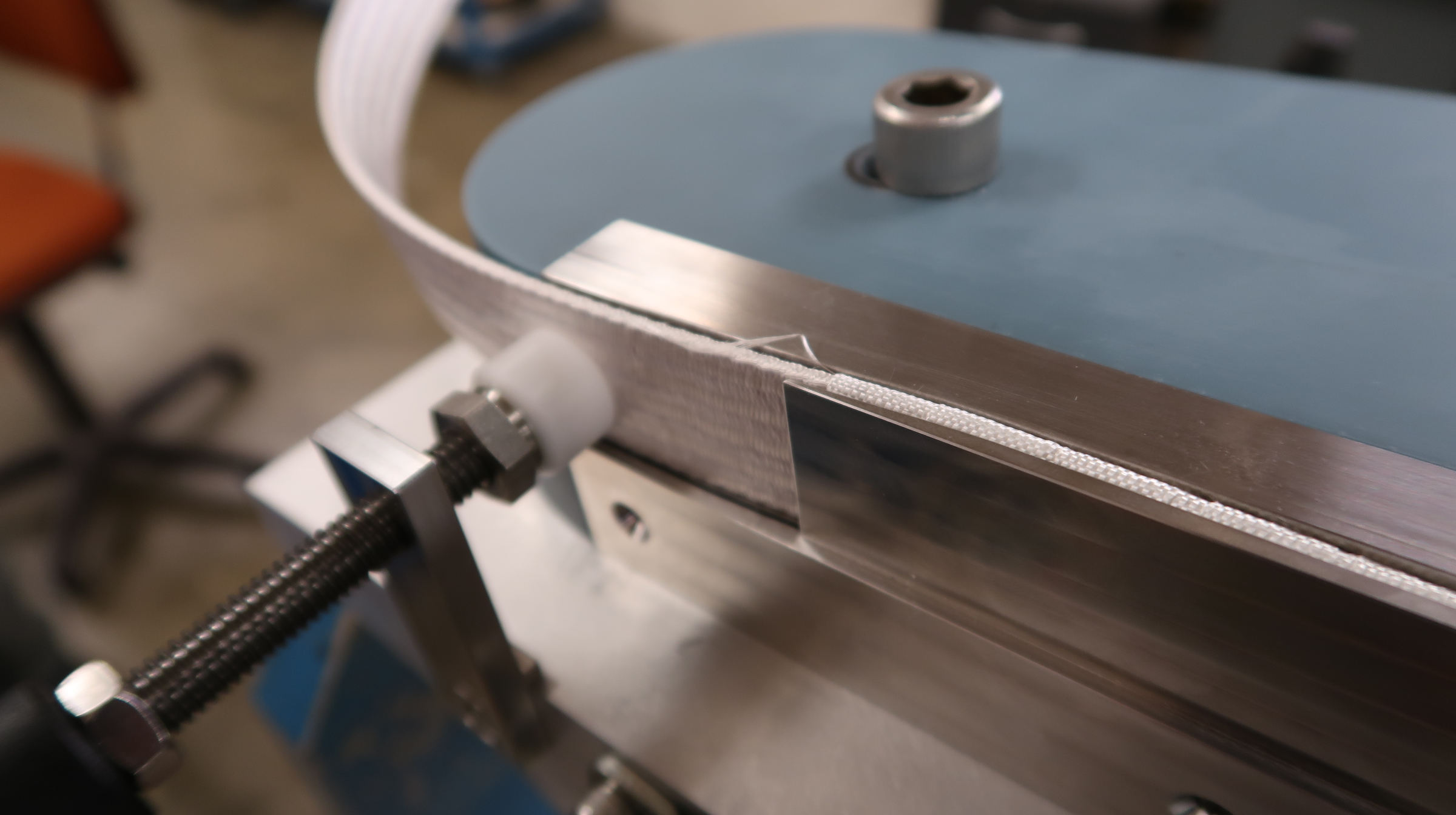 Steel insert
Cable geometry
Steel shim
1st chicane
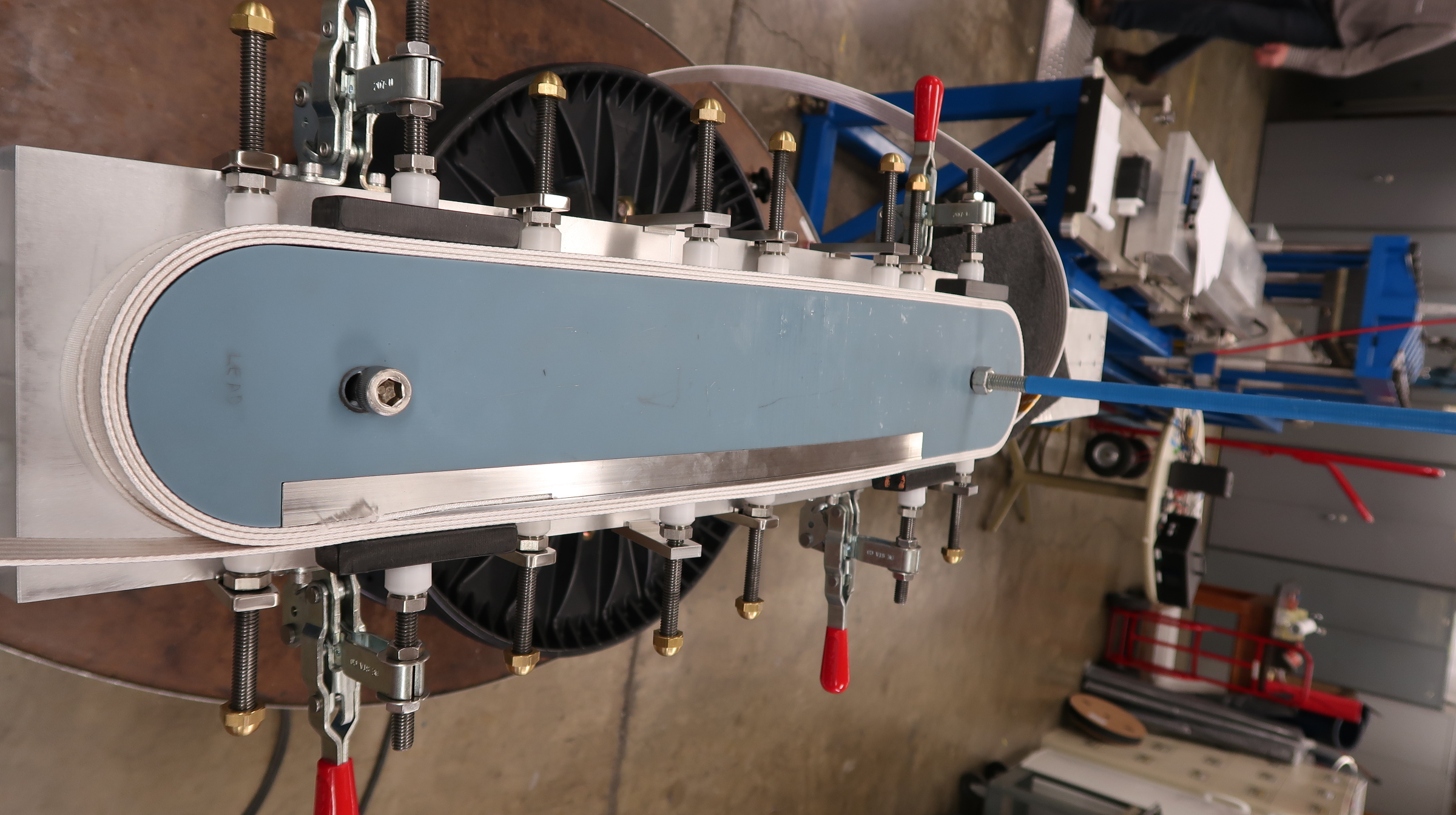 Layer transition
2nd chicane
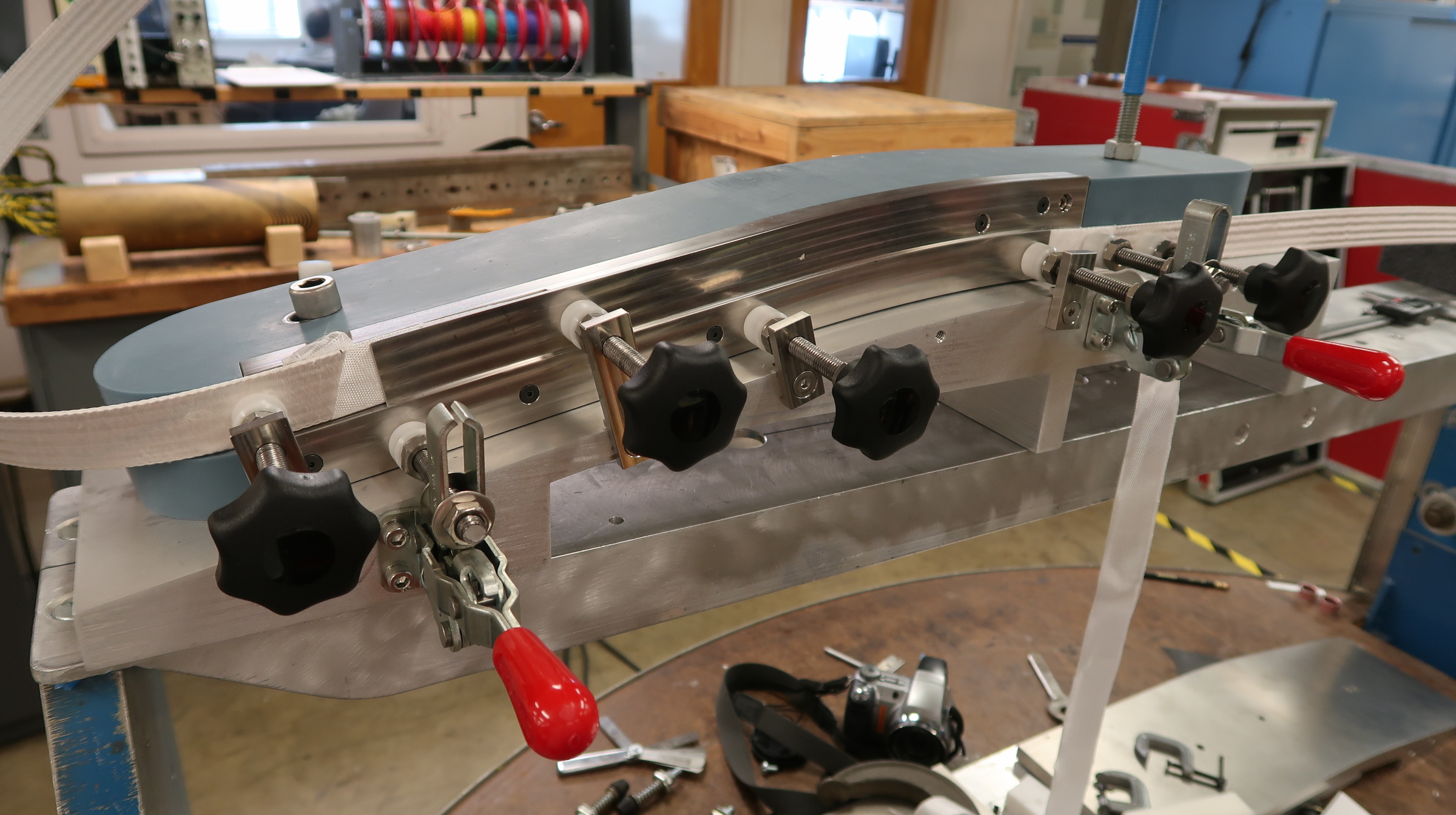 *Rudeiros Fernández, JL, et al. "Engineering Design of a Large Aperture 15 T Cable Test Facility Dipole Magnet." IEEE Transactions on Applied Superconductivity 32.6 (2022): 1-5.
14
Outline
Introduction
Winding support structure
Winding base 
Placement of the pole
Winding
Preparation for reaction
Reaction
Preparation for impregnation
Impregnation
Summary
15
Winding
During winding, the cable is held in place by a few rails (not in the illustration) that are pushed by a series of clamps that are locked into the outer groove included in the winding bases (like FRESCA2).
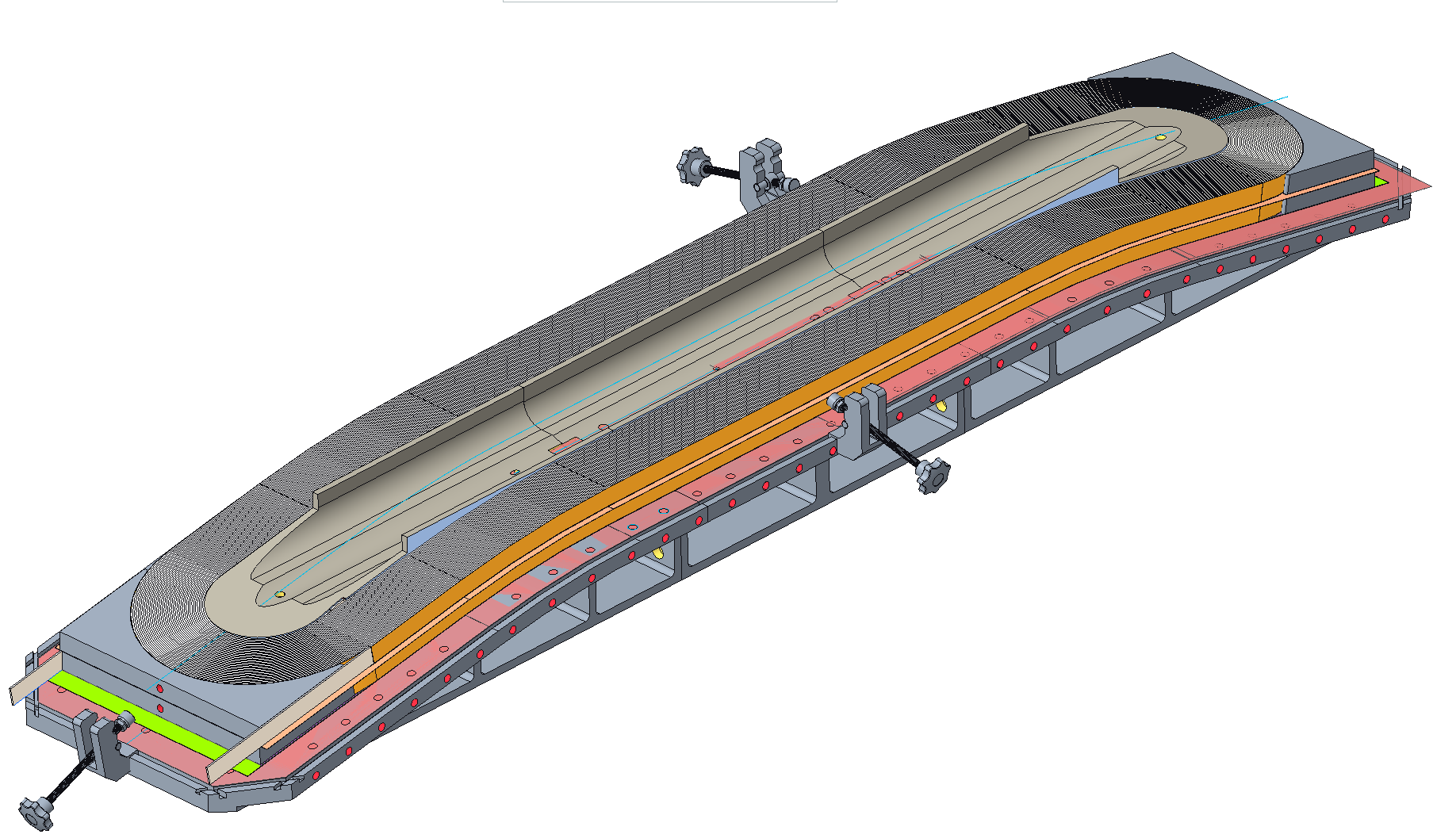 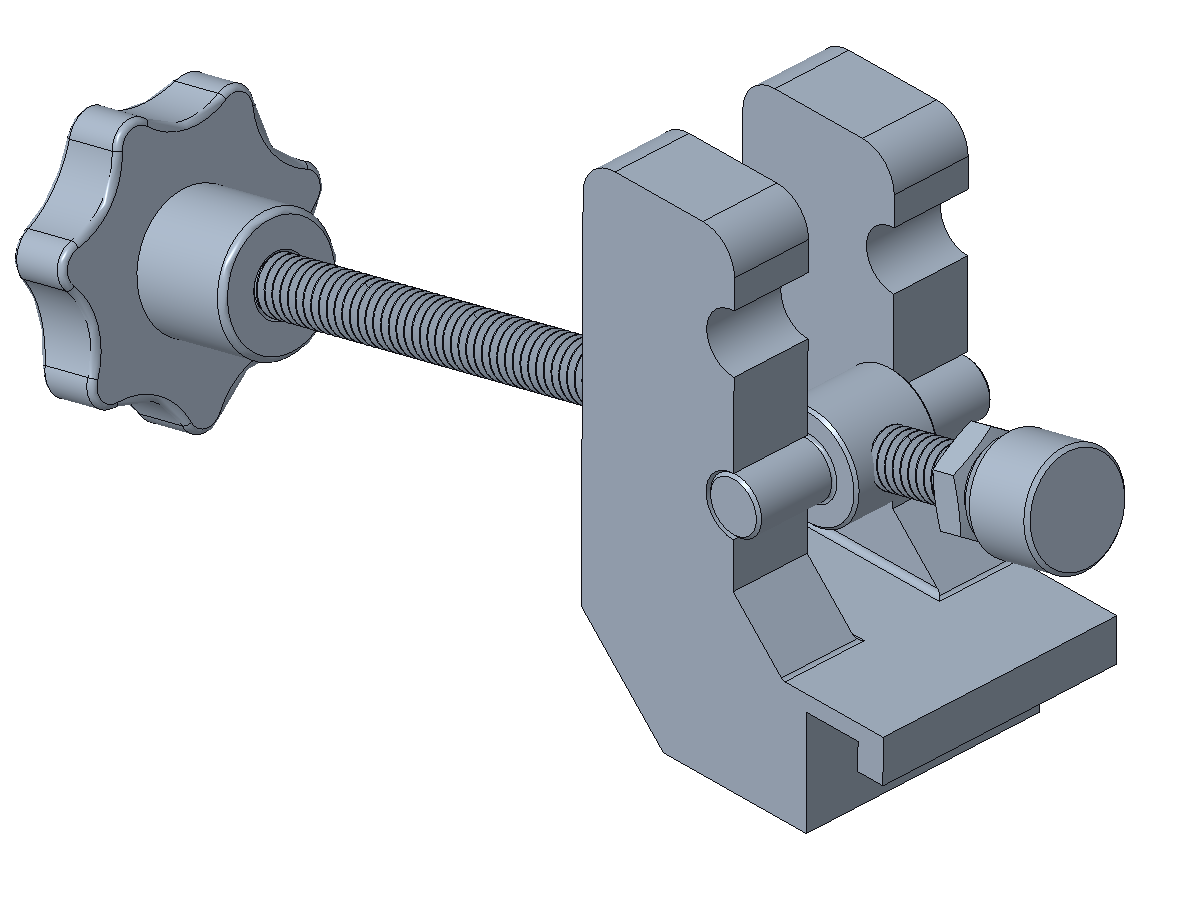 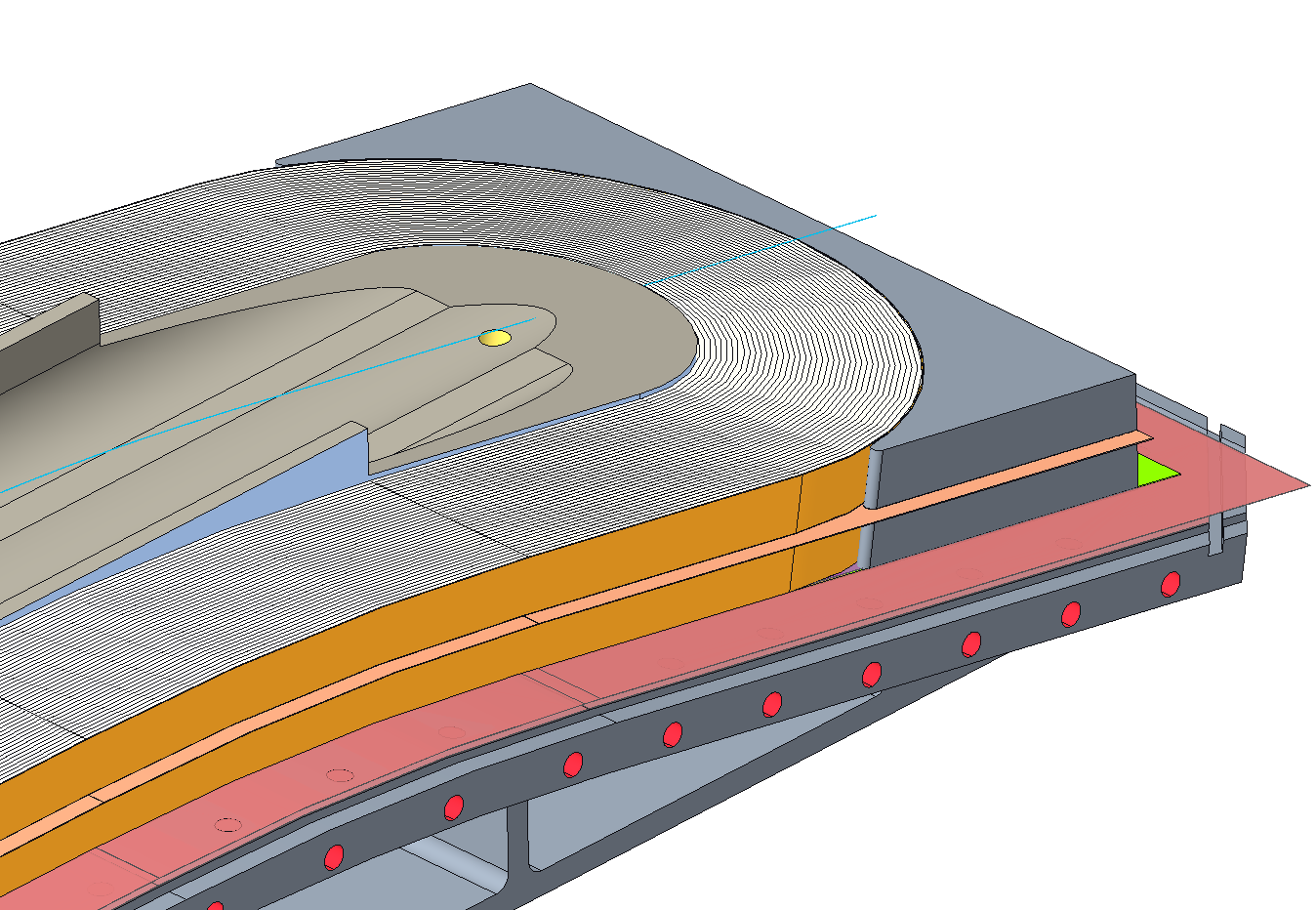 The end shoes are split, with an S2-glass interlayer insulation in between.
*No gaps are represented
16
Outline
Introduction
Winding support structure
Winding base 
Placement of the pole
Winding
Preparation for reaction
Reaction
Preparation for impregnation
Impregnation
Summary
17
Preparation for reaction
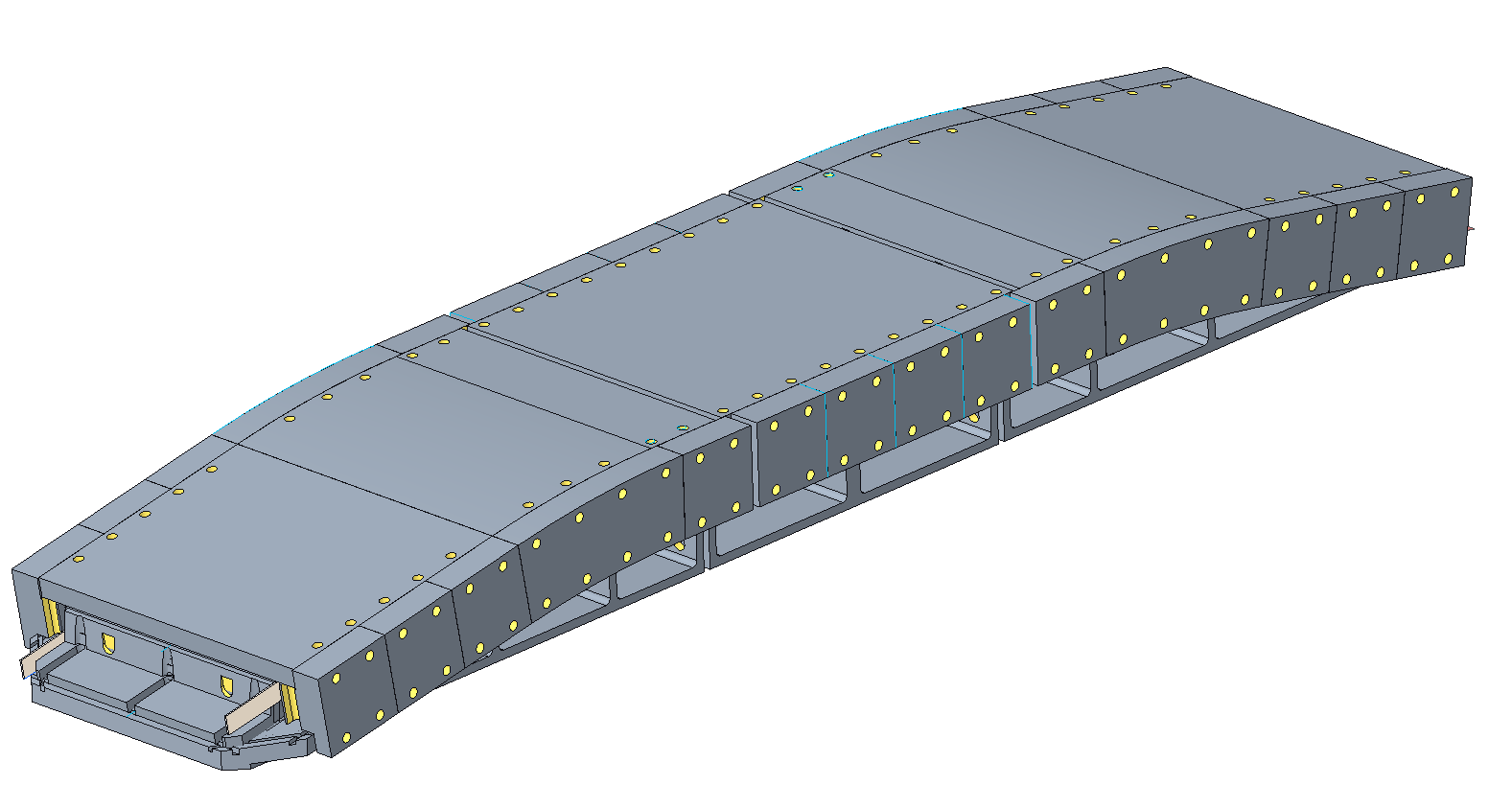 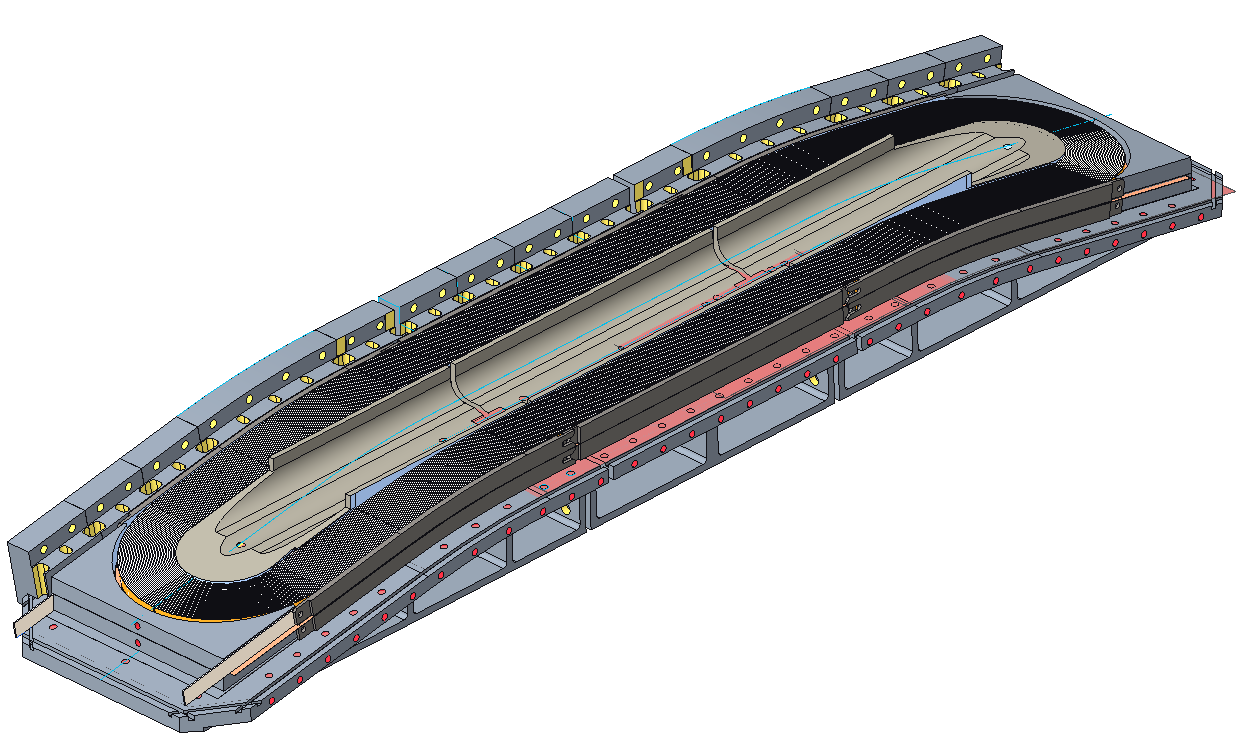 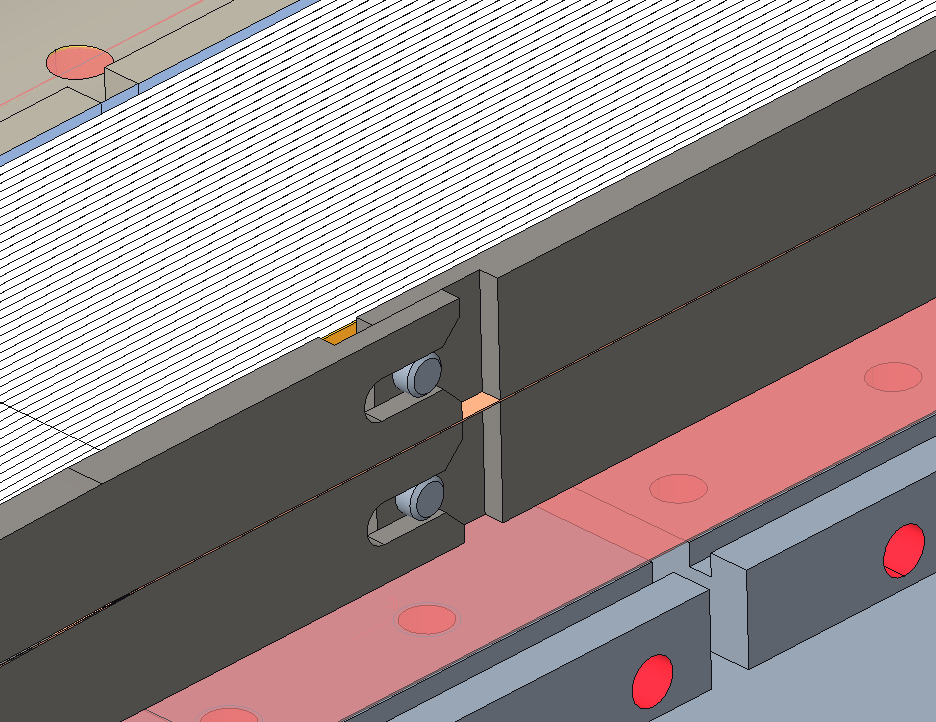 After winding, the winding base is unlocked from the support structure, and the winding tension is relaxed. 
The side rails (plasma sprayed in the inner surfaces) are put in place.
The side blocks are added until the coil is enclosed.
After placing the bore-filler the assembly is closed with a series of top plates.
The assembly is closed with bolted connections between the side pushers and base and top plates.
Pusher to hold contact with the end shoes during reaction.
Double mica layer bridging the table gap.
18
Preparation for reaction – dimensioning of side pushers
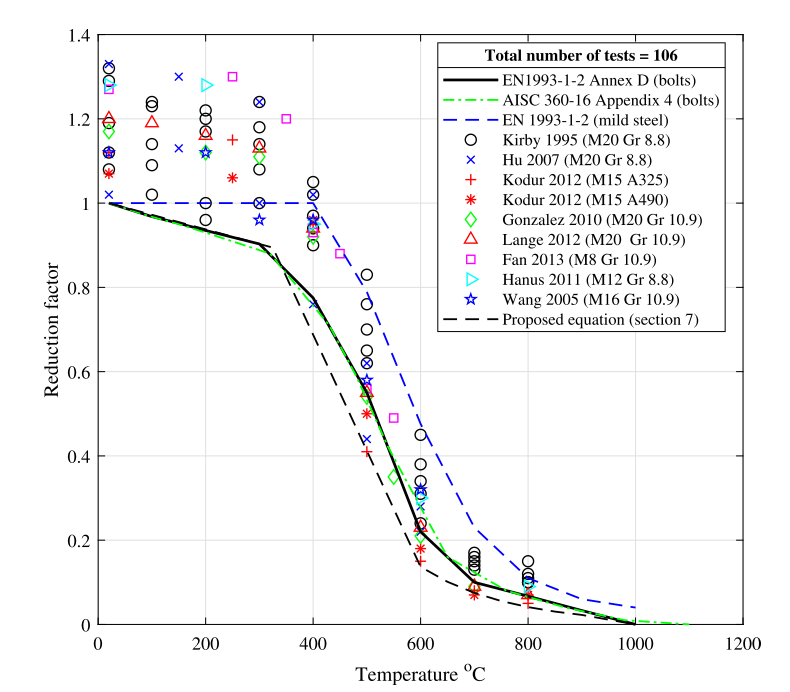 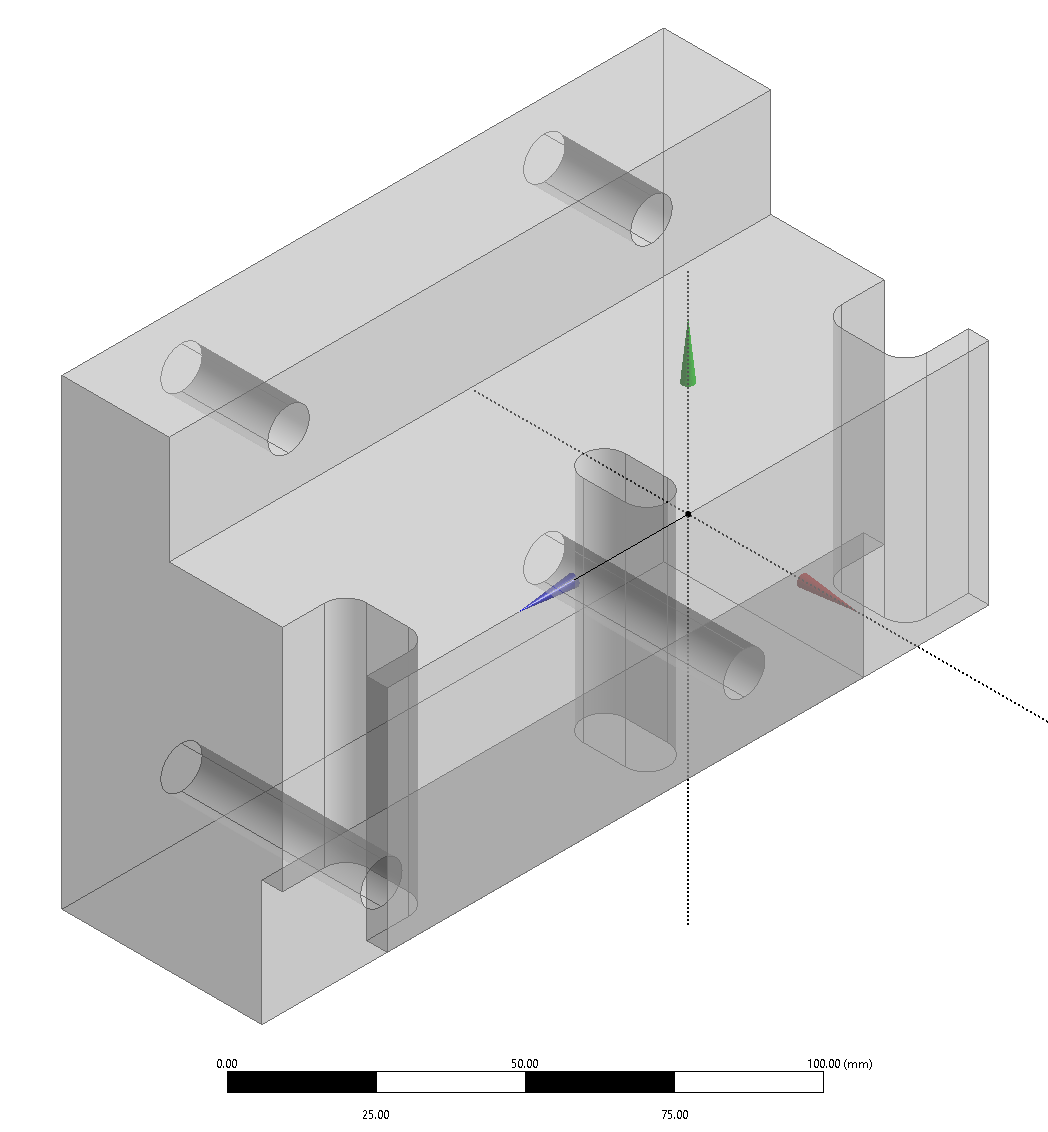 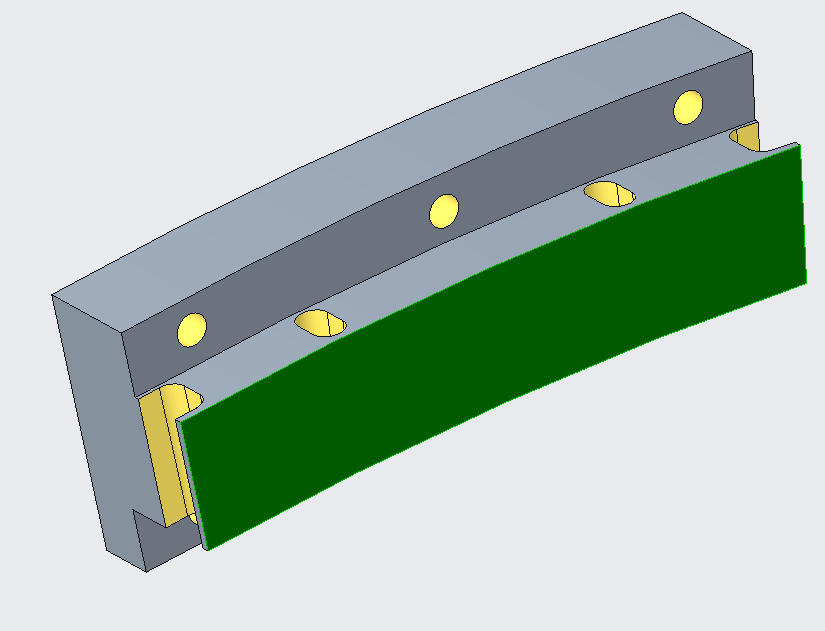 Design specification:
Stress in the bolt/rod for 5 MPa pressure on the block while at 700 °C.
Tensile strength (considering grade 8 bolts) = 1000 MPa
Reduction factor = 0.1  => Strength at 700 °C = 100 MPa 
Rod size = 1/2-20 UNF
Shaheen, M. A., Foster, A. S. J., Cunningham, L. S., & Afshan, S. (2020). Behaviour of stainless and high strength steel bolt assemblies at elevated temperatures — A review. Fire Safety Journal, 113(March), 102975. https://doi.org/10.1016/j.firesaf.2020.102975
19
Outline
Introduction
Winding support structure
Winding base 
Placement of the pole
Winding
Preparation for reaction
Reaction
Preparation for impregnation
Impregnation
Summary
20
Reaction
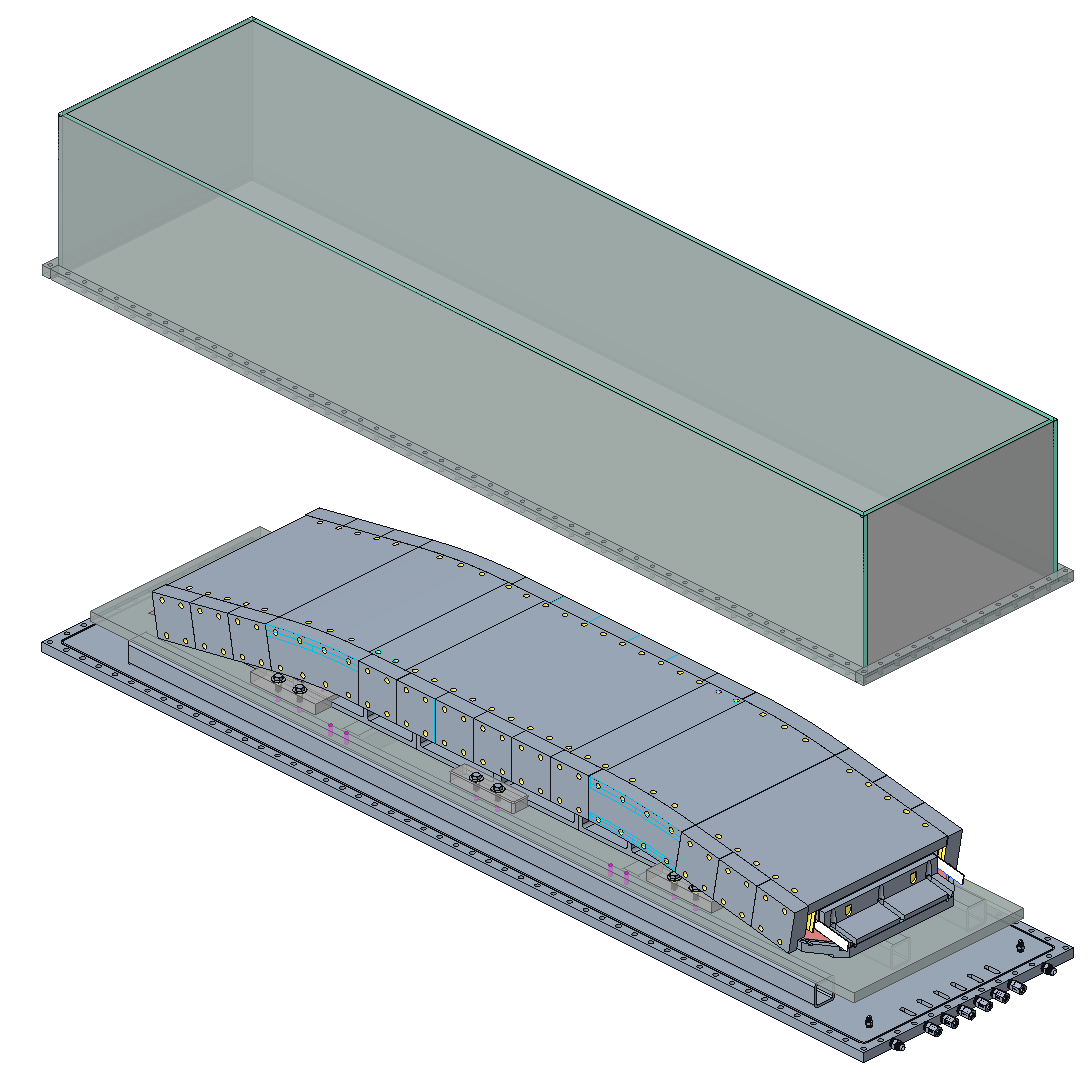 Retort top
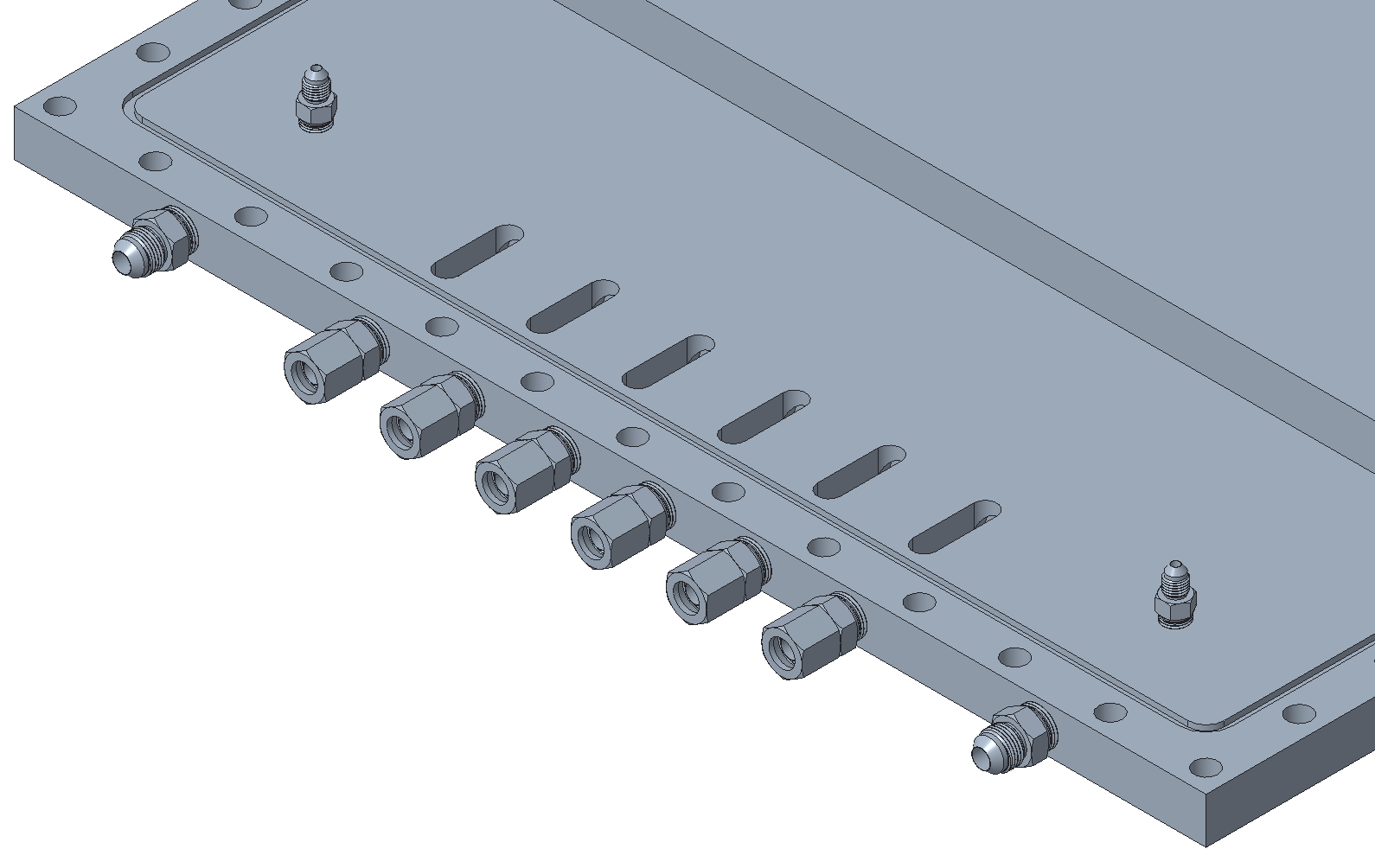 Groove for high temperature o-ring
TCs main  feedthroughs
Gas
Retort base
21
Reaction – analysis of degrees of freedom
Bolt
Pin / Key
Pusher/Contact surface
Color represents the degrees of freedom intended for the specific constraint
Winding base to winding support structure
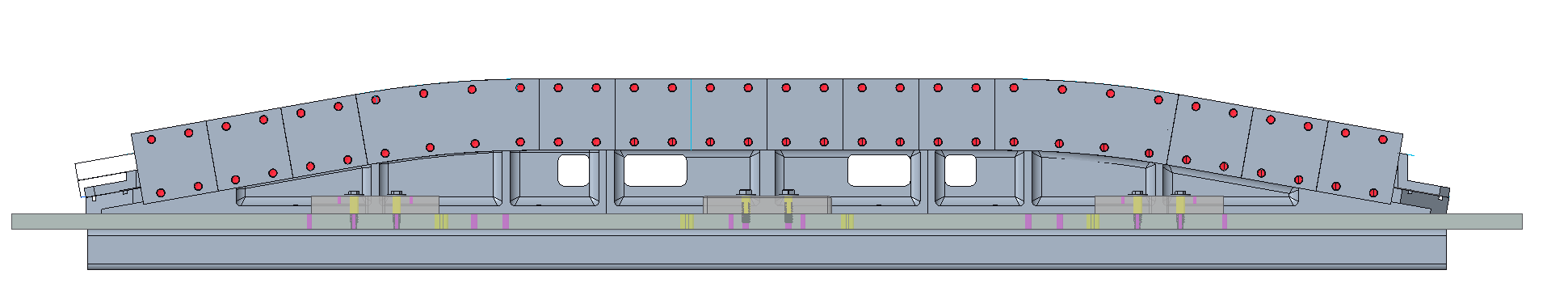 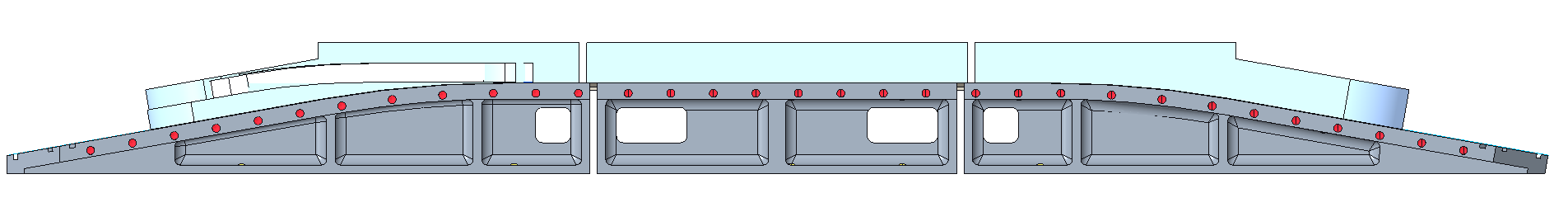 Poles to winding bases
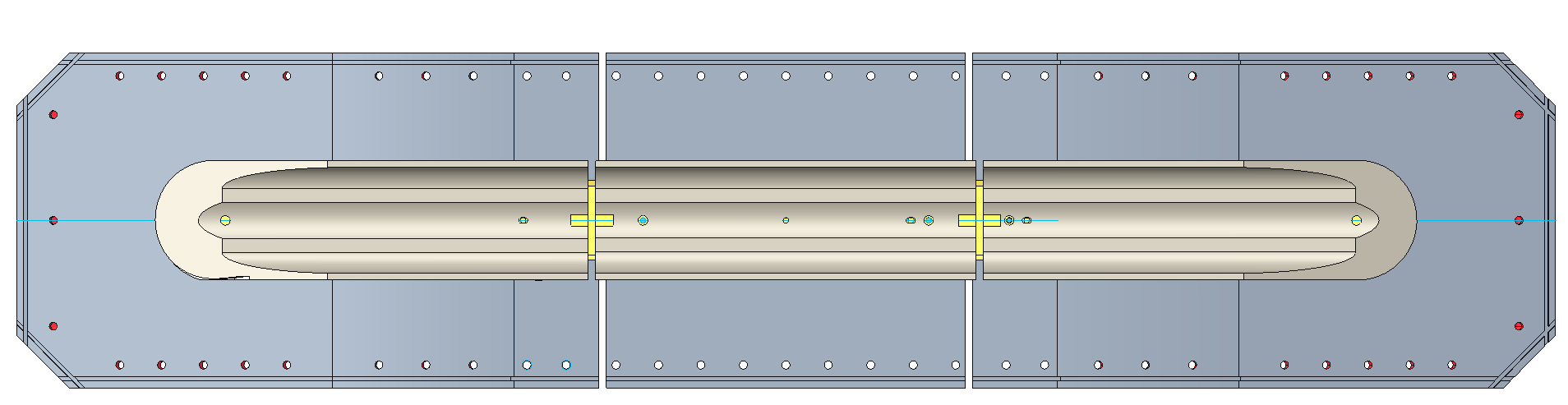 Pole to pole
22
Outline
Introduction
Winding support structure
Winding base 
Placement of the pole
Winding
Preparation for reaction
Reaction
Preparation for impregnation
Impregnation
Summary
23
Preparation for impregnation
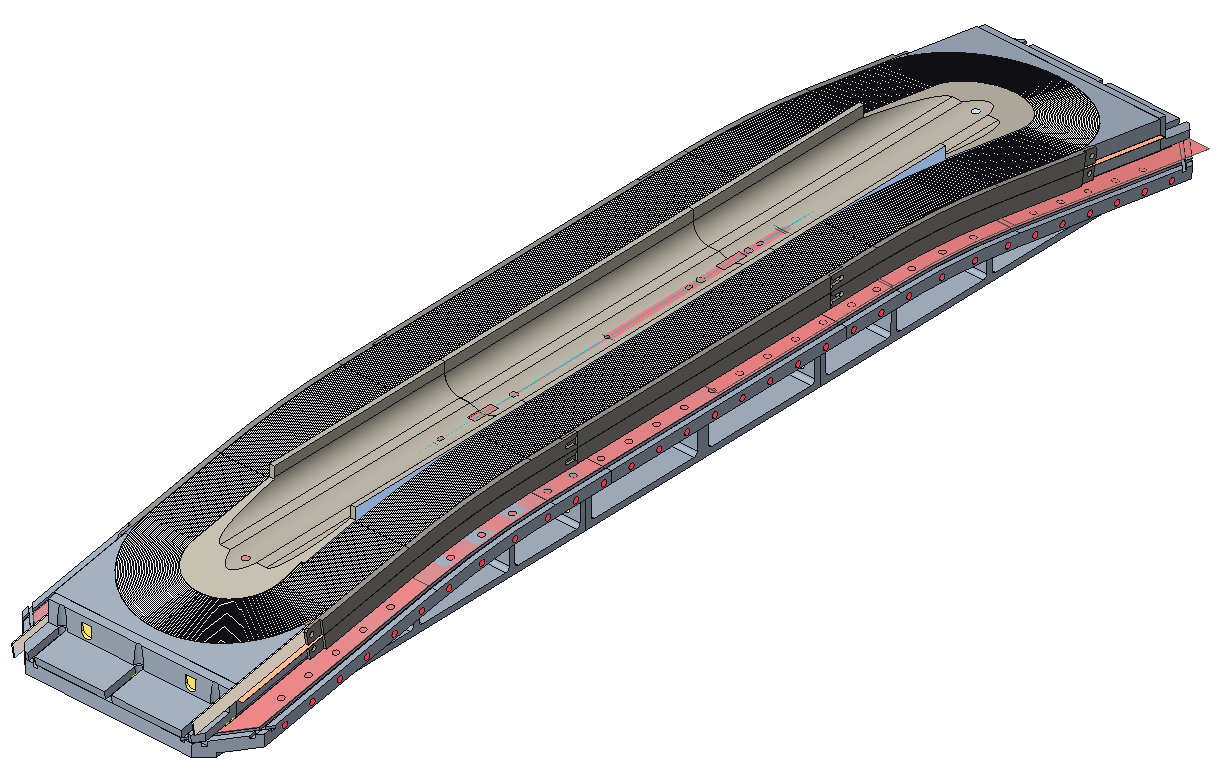 After the reaction, the top parts are removed, and the splicing process starts.
The current plan is to splice two NbTi cables to each Nb3Sn lead.
After the splice is completed, the transfer to the impregnation mold starts.
The impregnation system is designed to accommodate slight variations in the size of the coils after the reaction.
24
Preparation for impregnation
The first step is to lock together the three winding base parts together.
The wedge and wedge extension are placed on top of the coil.
The next step is to attach the lateral support plate to allow for the turning of the assembly.
The end pushers are connected to the lateral supports and to the wedge, and the end shoes to prevent any motion during rotation.
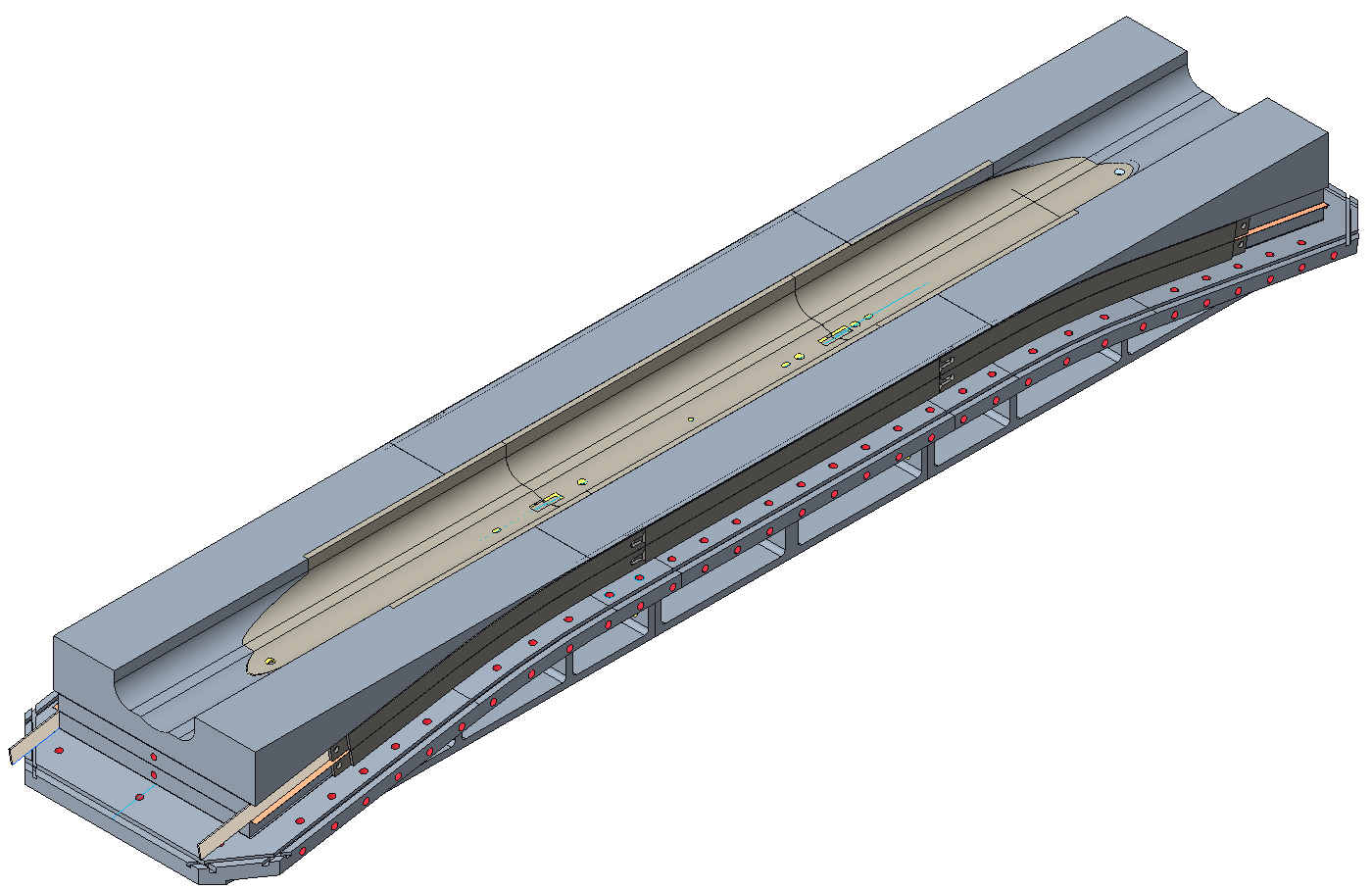 Wedge extension
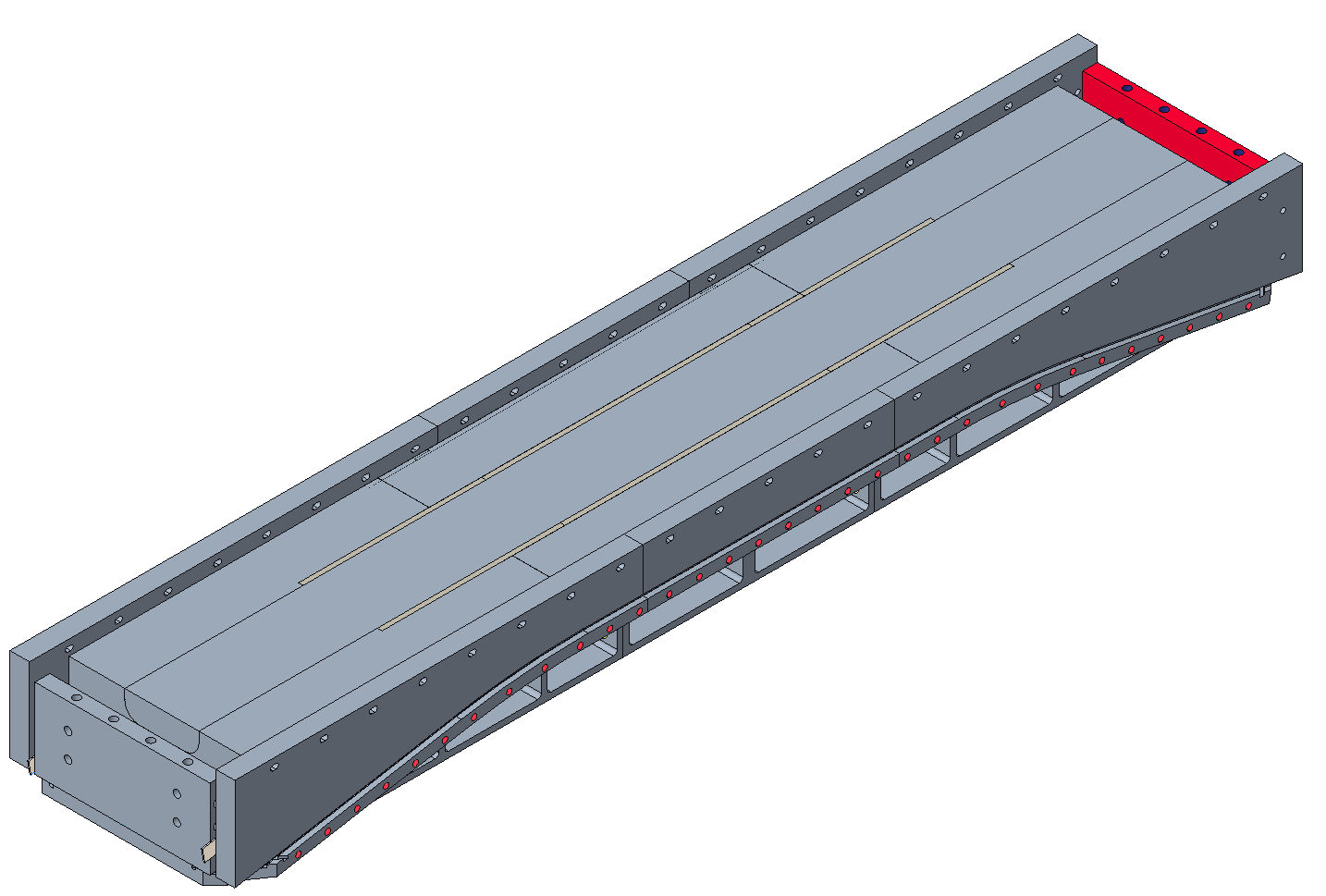 Wedge
Bolt connections to the lateral support plates.
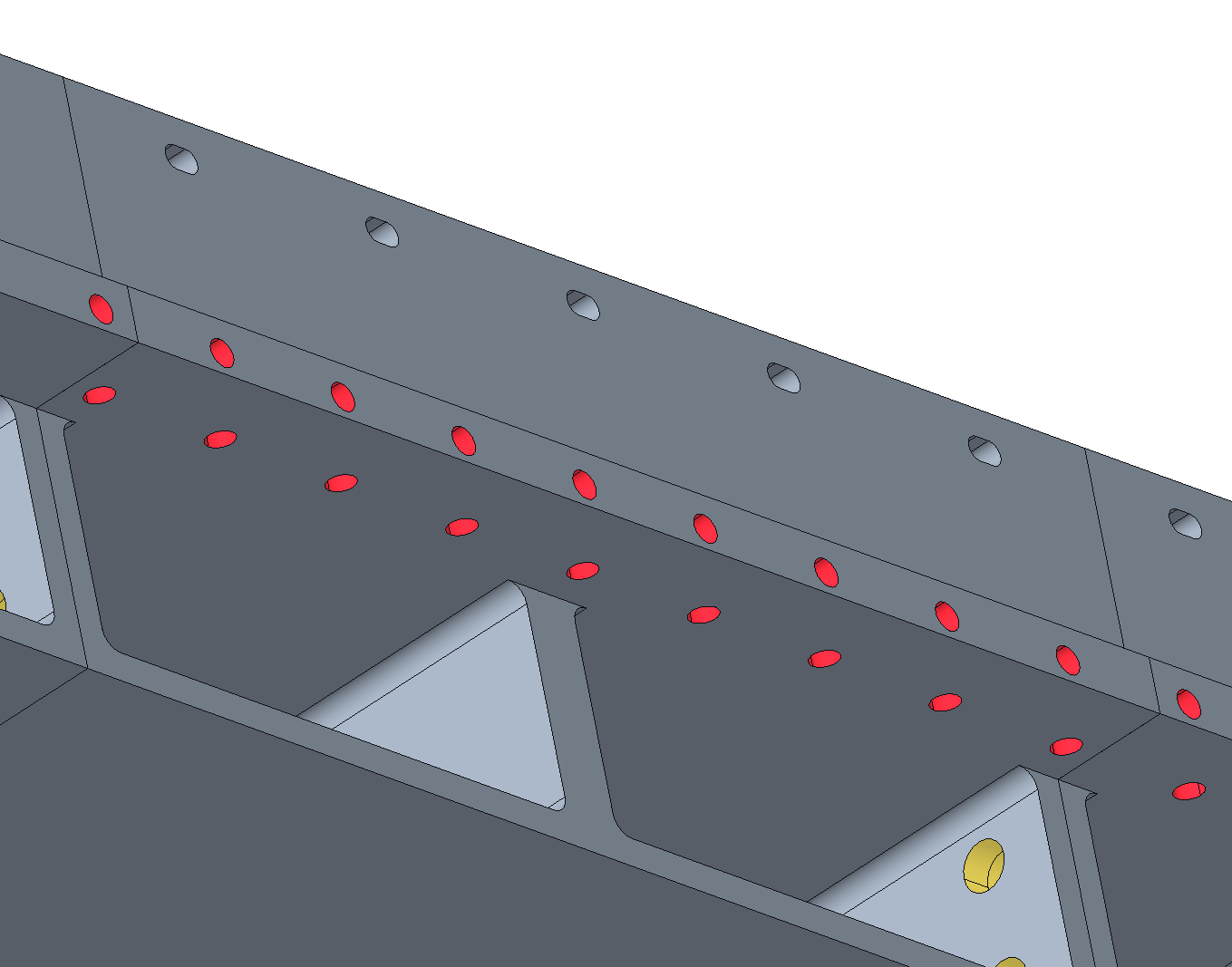 Pole filler
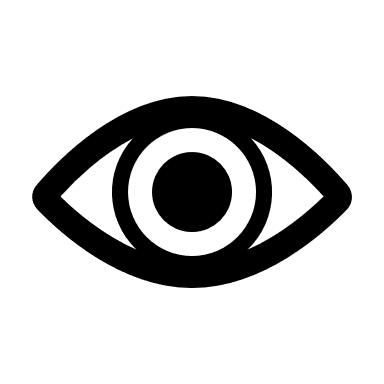 Three parts on each side are placed to constrain the coil in relation to the winding base block
25
Preparation for impregnation
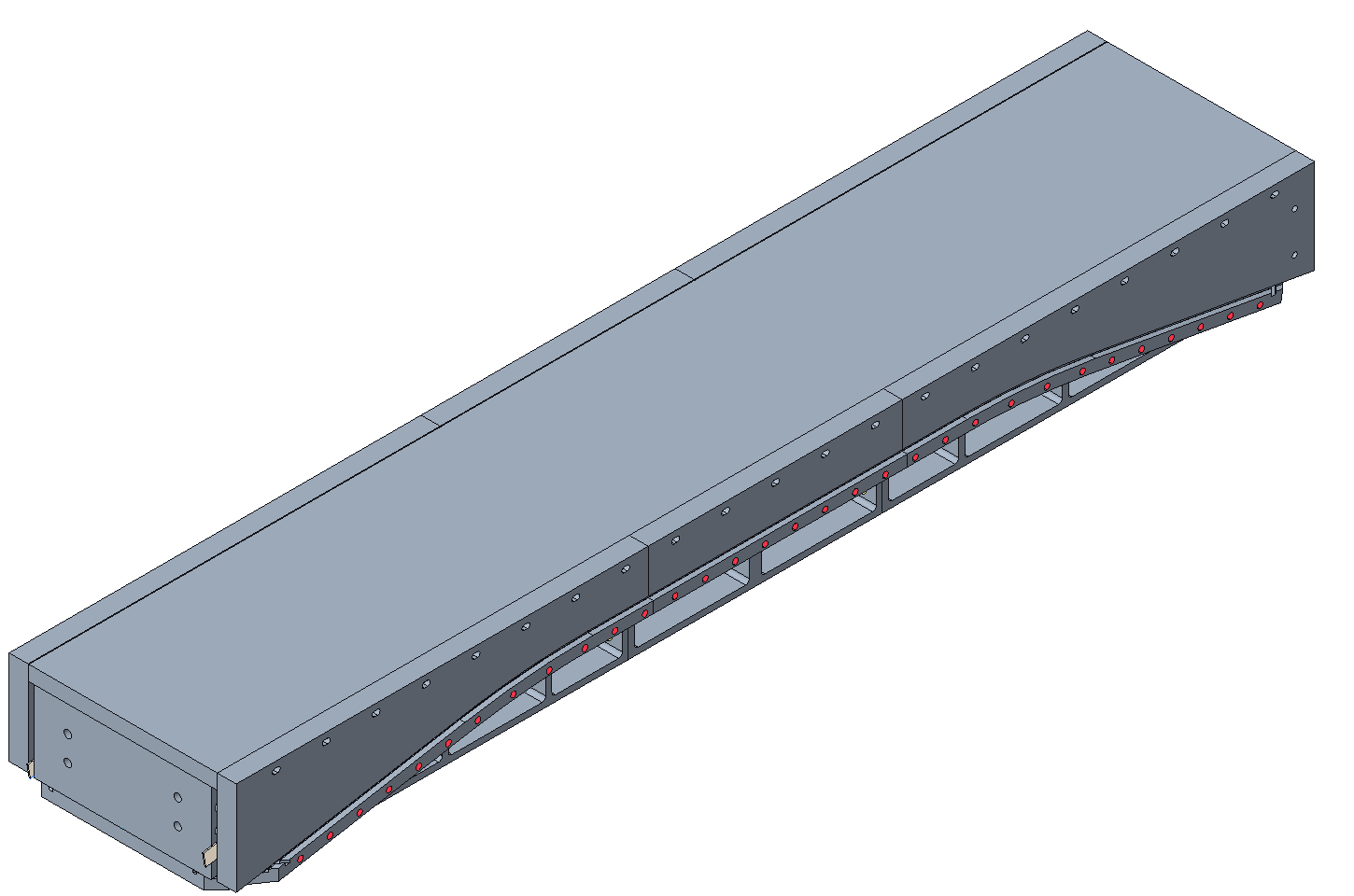 Impregnation bottom plate
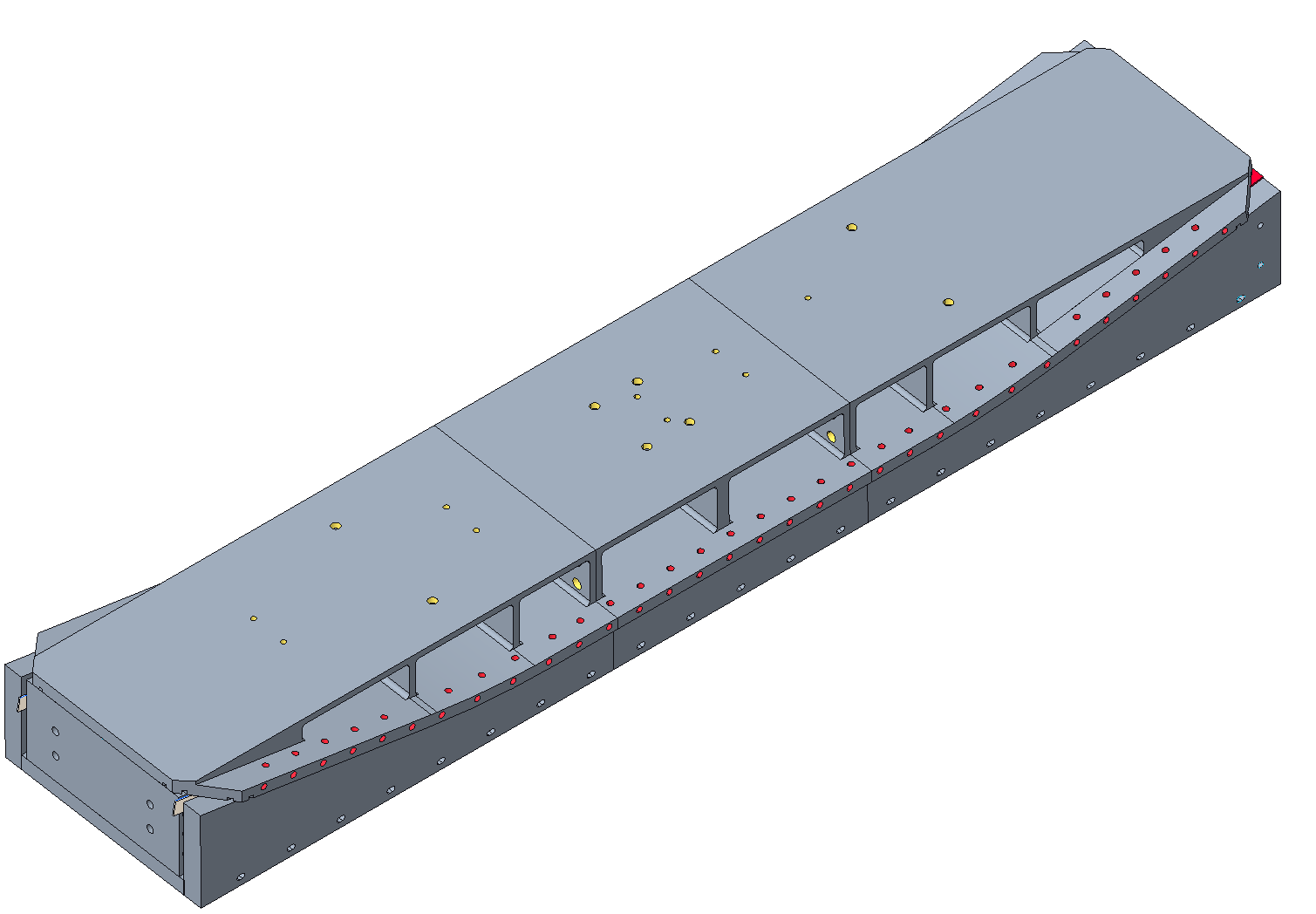 The pole filler and top plate are placed on top of the coil.
After connecting all components, the assembly is rotated 180 degrees.
26
Preparation for impregnation
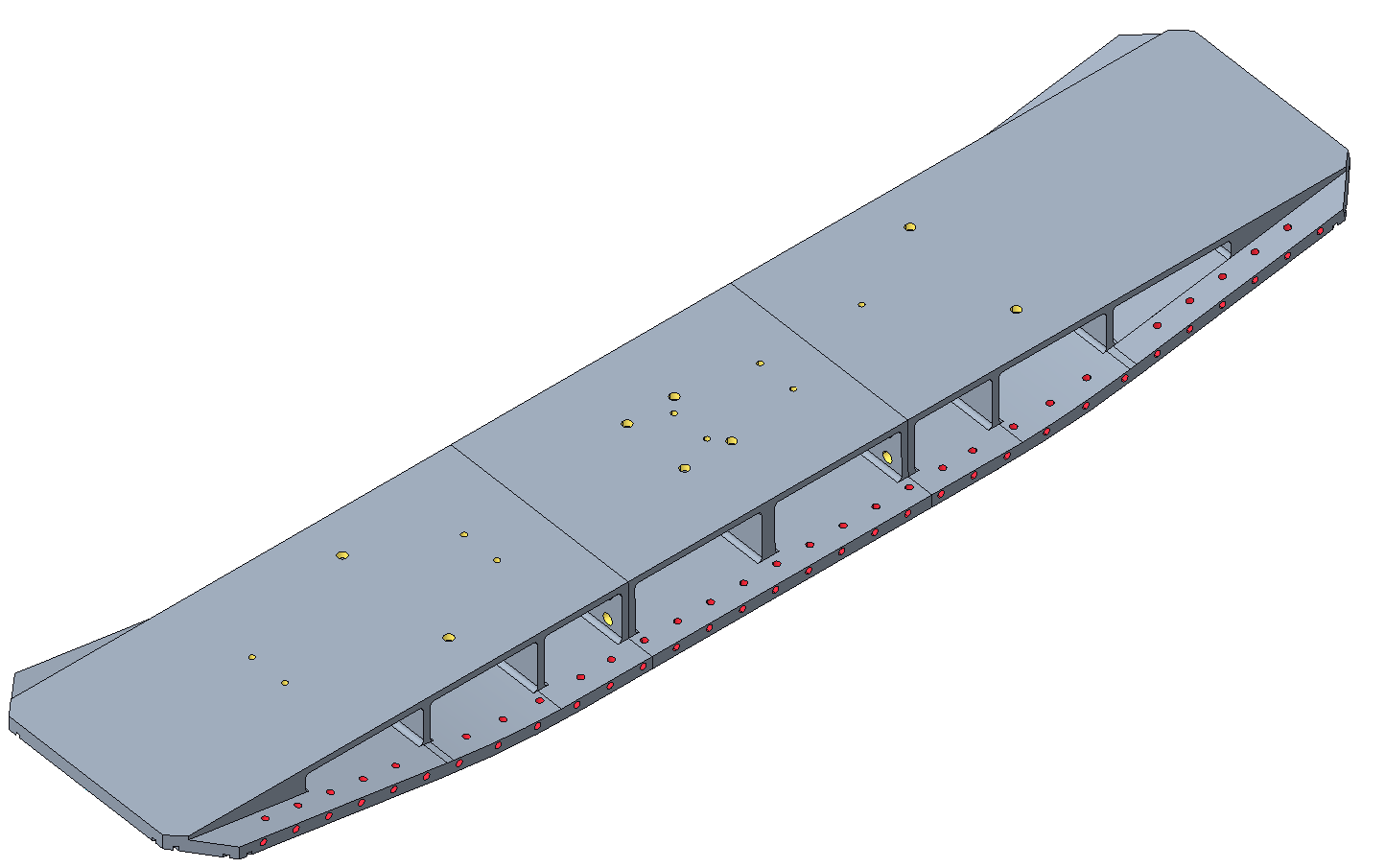 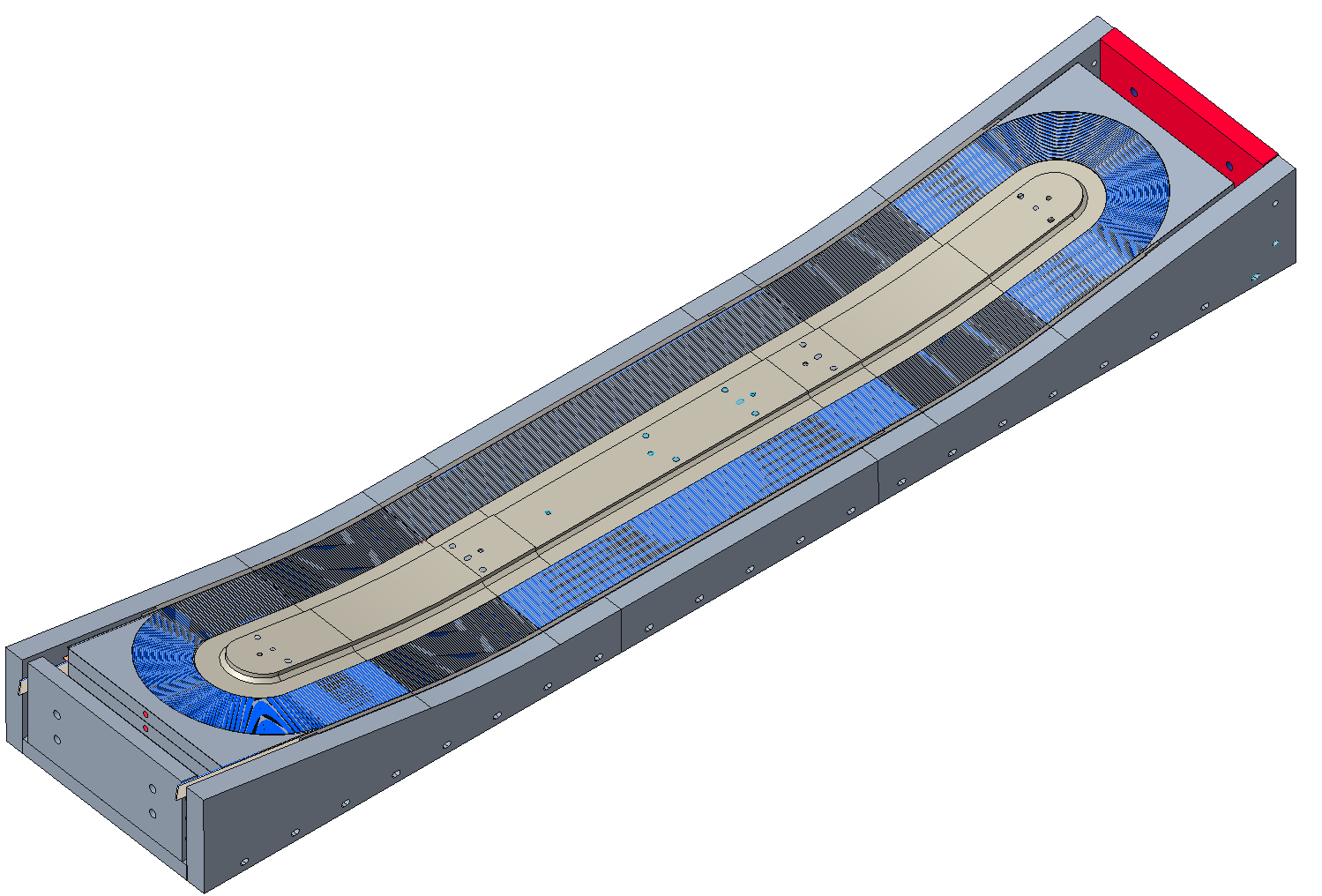 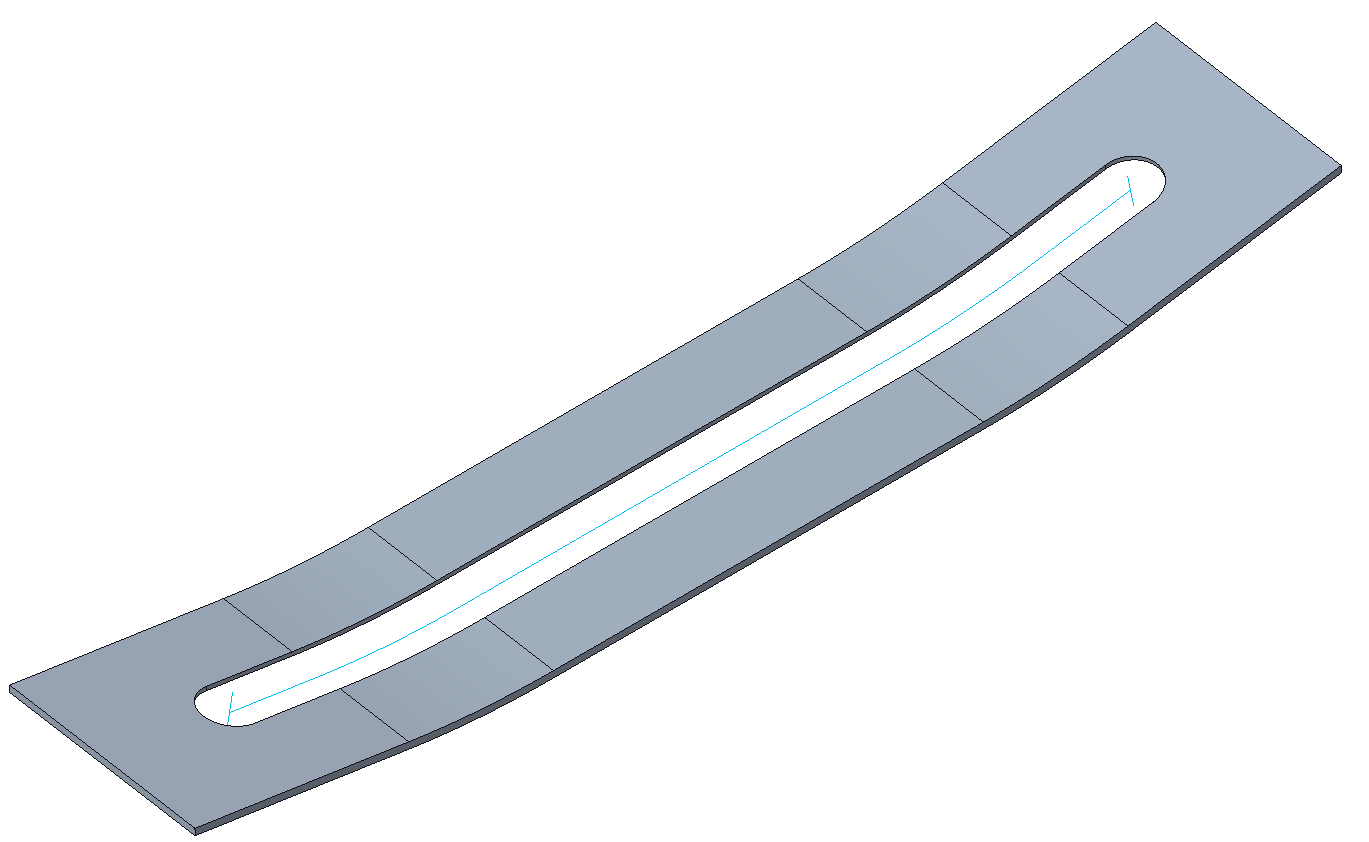 The bolts connecting the lateral supports to the winding base are removed.
The table is removed.
The lateral supports are removed.
The steel spacer is placed on the coil.
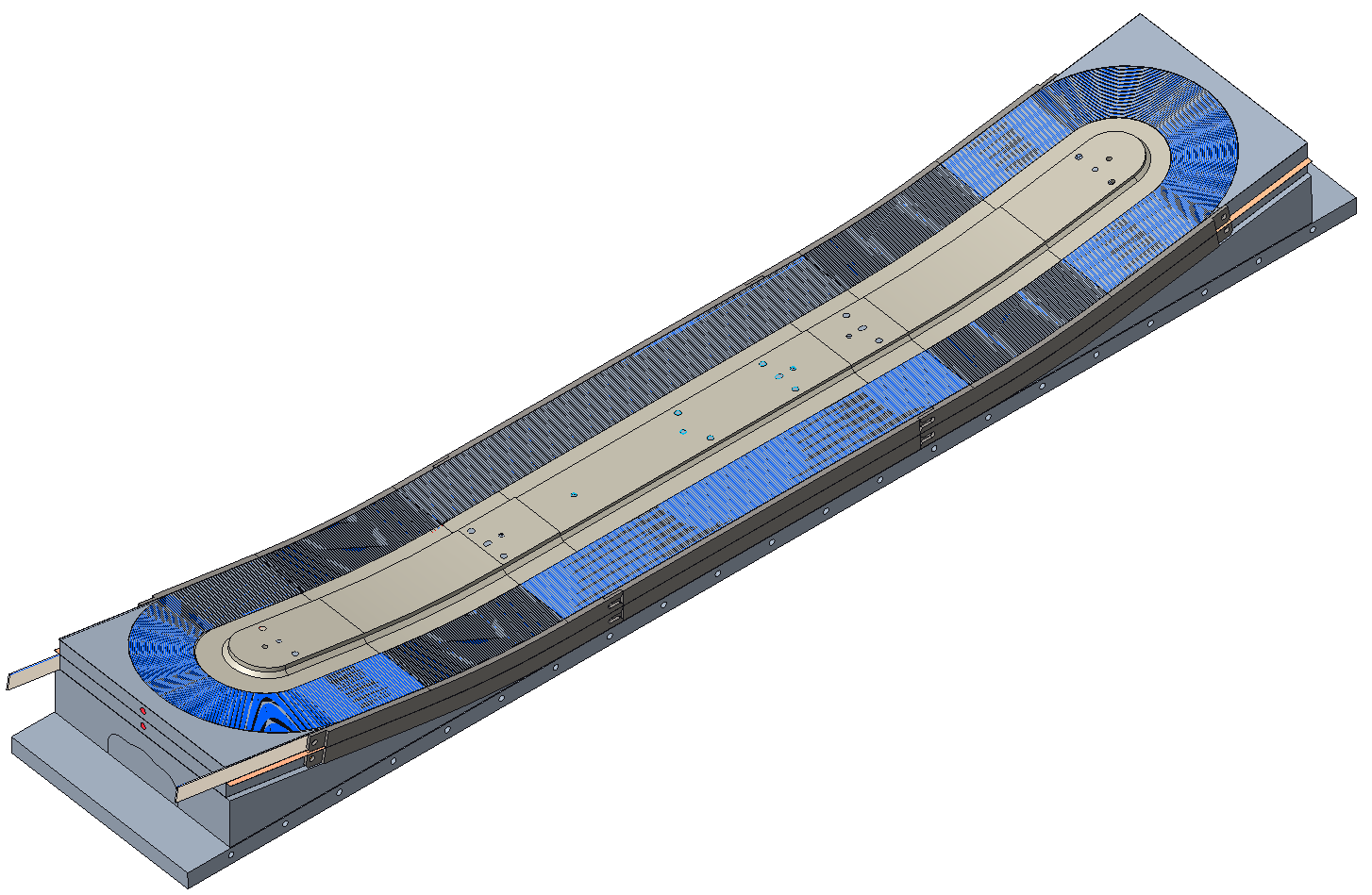 27
Preparation for impregnation
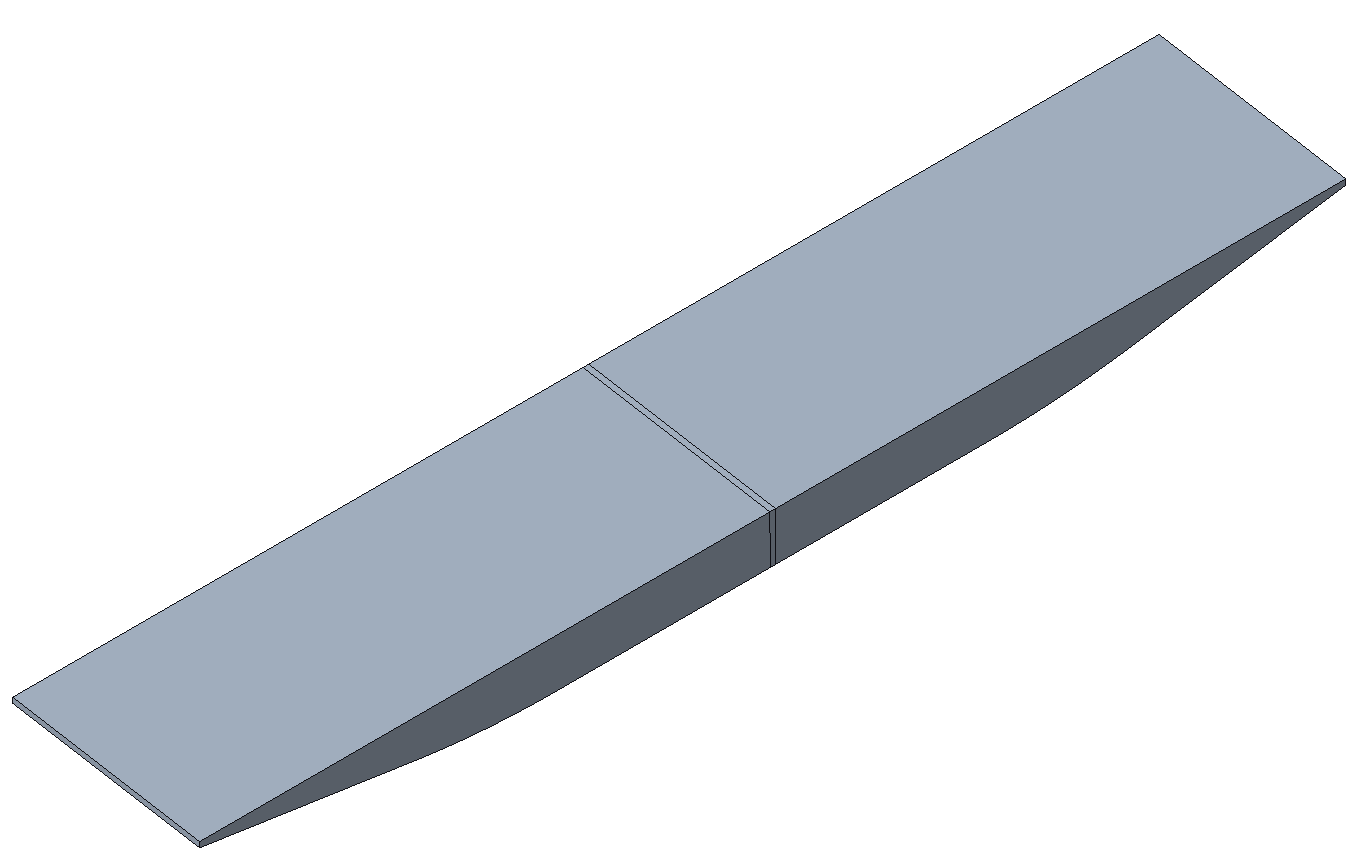 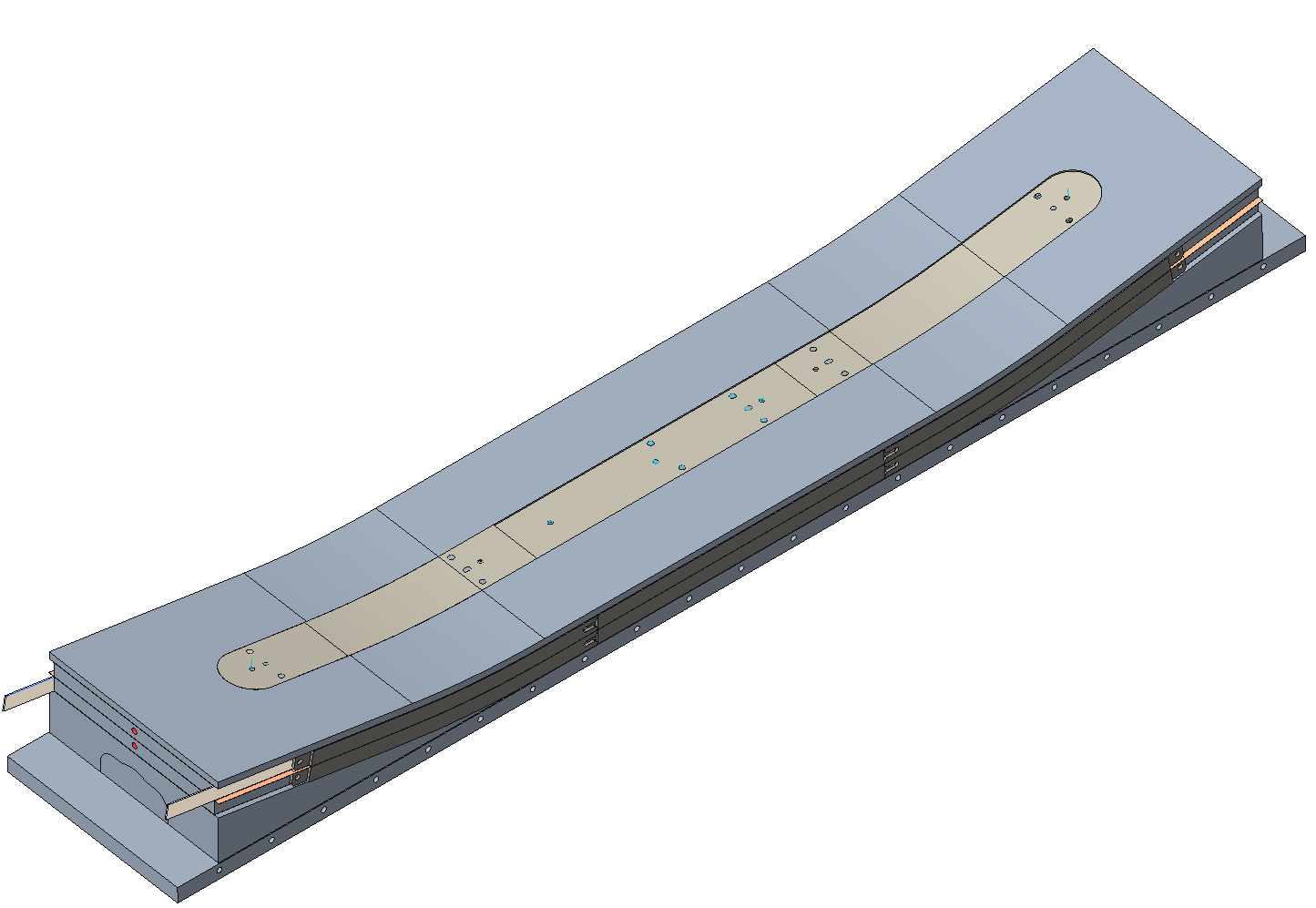 The main filler pieces (i.e. the boat) are placed. The division of the fillers allows for the accommodation of small variations in the size of the coils after the reaction. 
With the lateral plates, end plates, and top mold plates, a close cavity ready for impregnation is created.
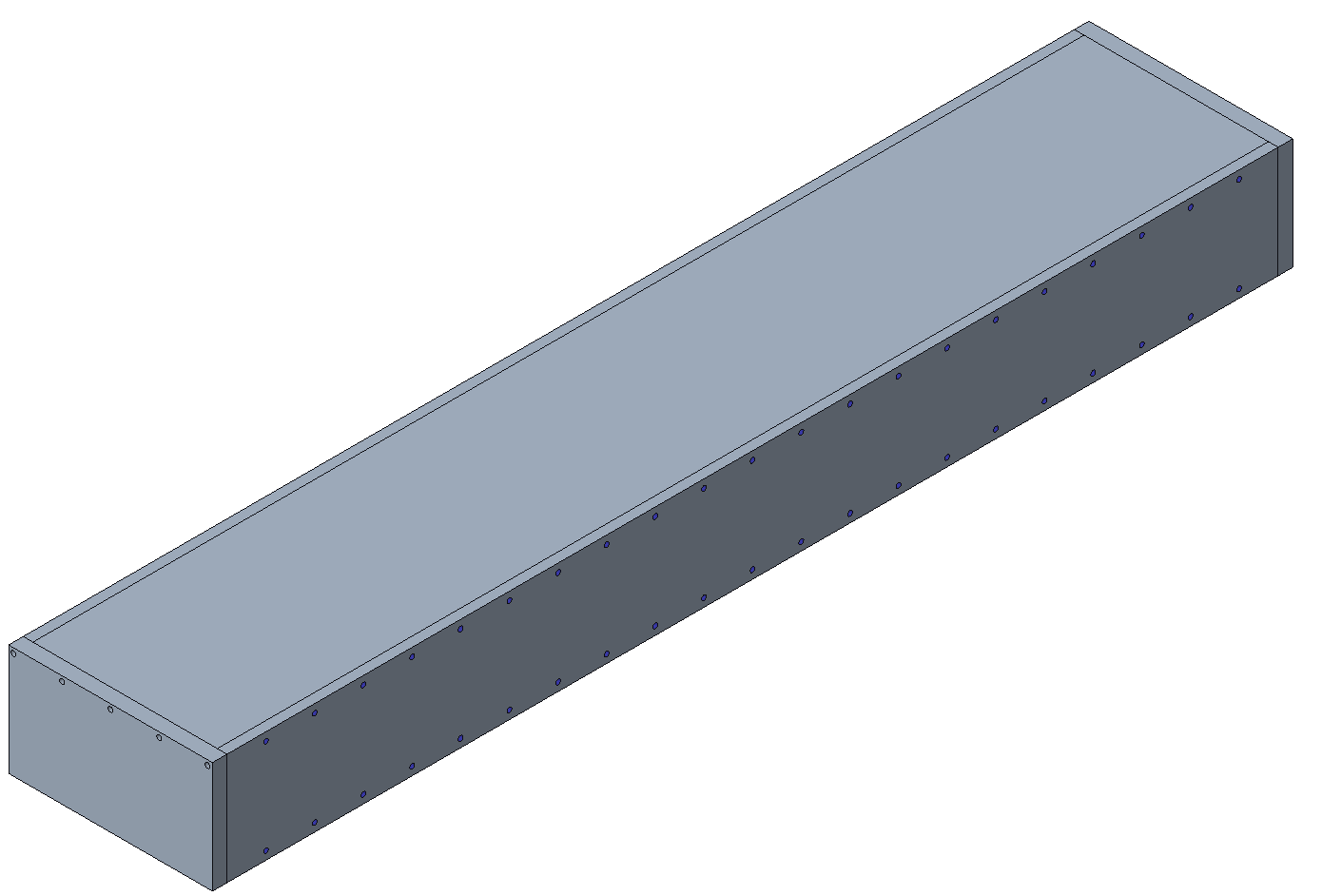 28
Outline
Introduction
Winding support structure
Winding base 
Placement of the pole
Winding
Preparation for reaction
Reaction
Preparation for impregnation
Impregnation
Summary
29
Impregnation
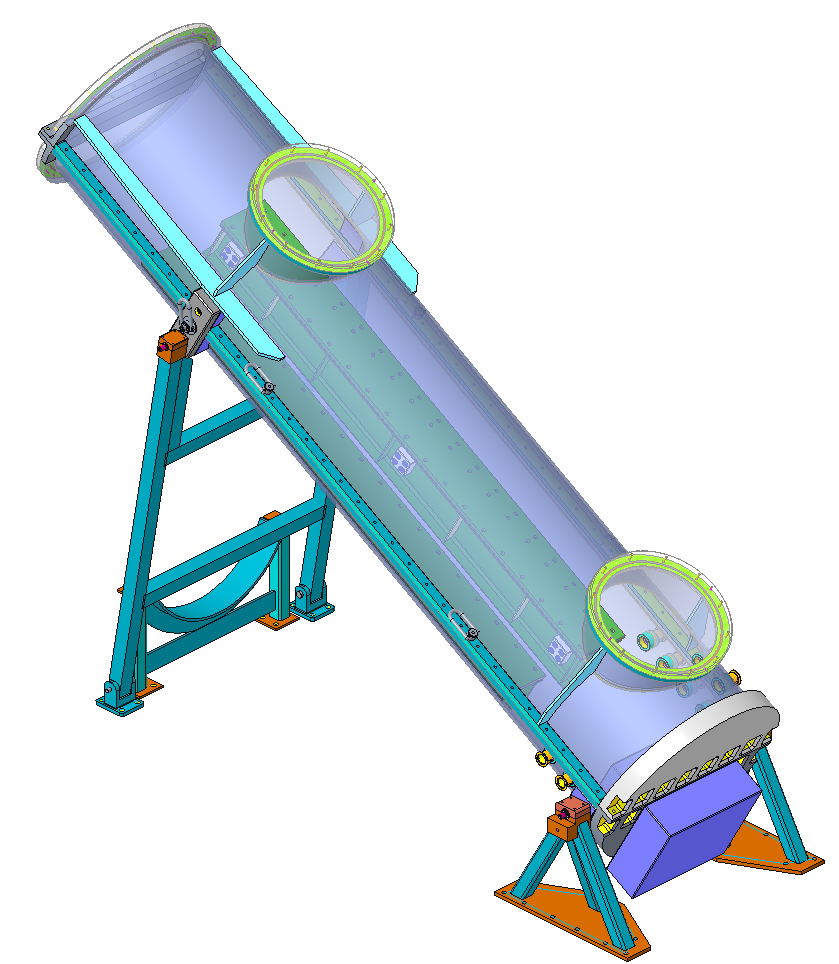 The impregnation mold is fixed to the impregnation chamber. 
The magnet will be impregnated in an inclined position with CTD 101K.
Impregnation chamber
30
Summary
The design of the main coil components and tooling required for manufacturing is in an advanced state.
Winding and layer jump tests have been carried out to validate features required for the fabrication of the coil.
Based on the initial feedback from vendors, all parts and components are manufacturable, and preliminary quotes indicate that the costs are in line with the allocated budget.
31
Additional info
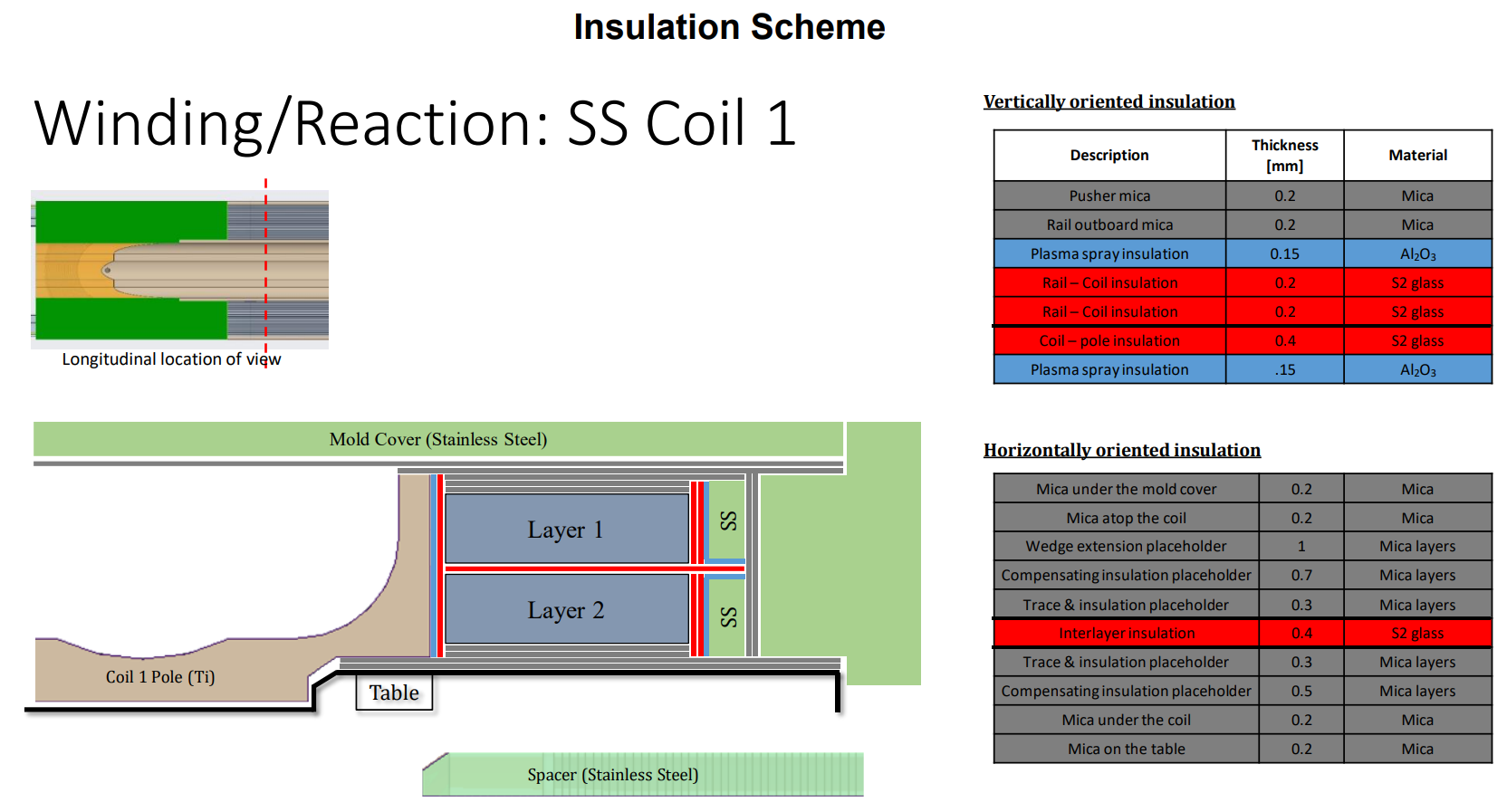 32
Additional info
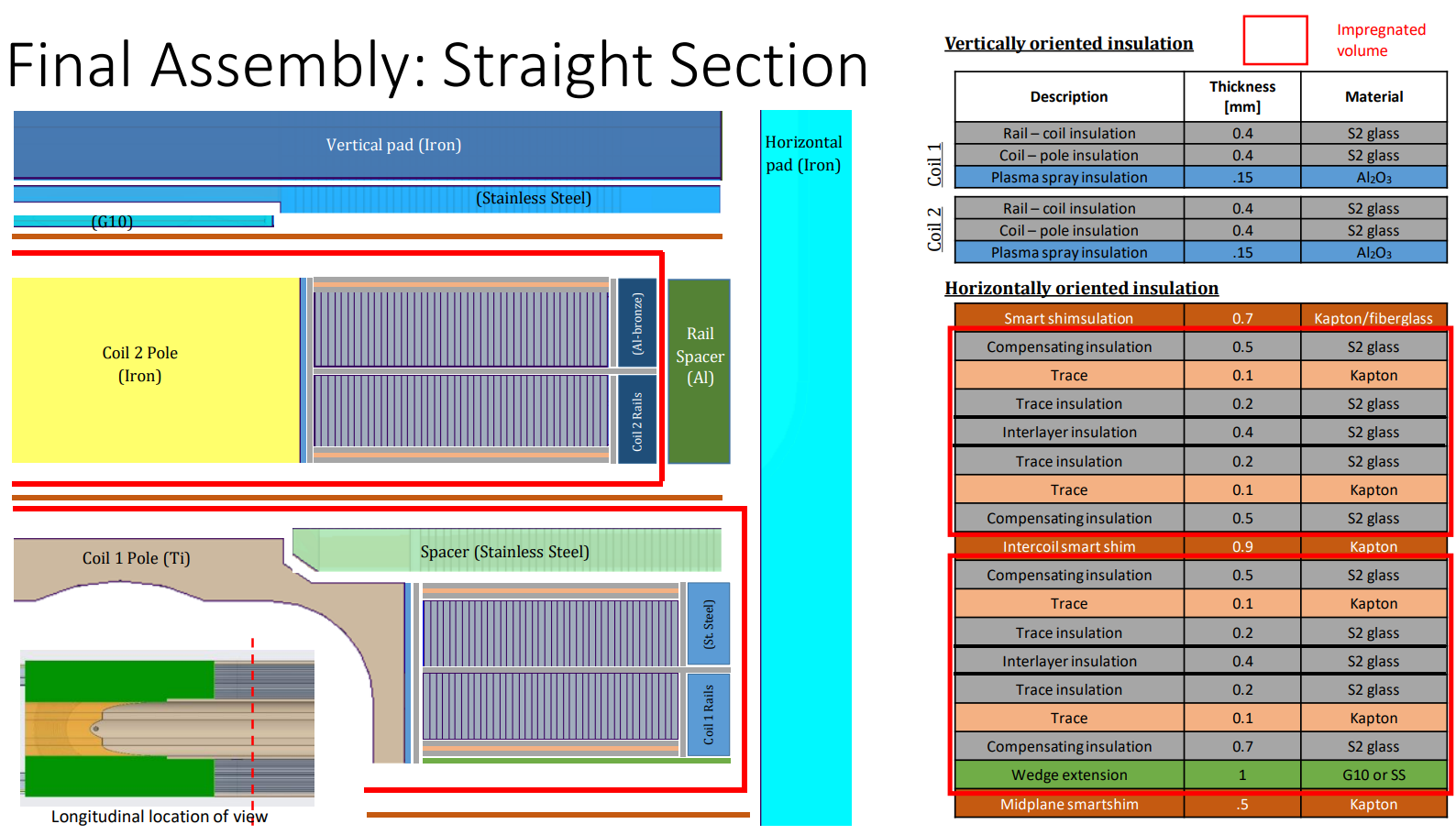 33